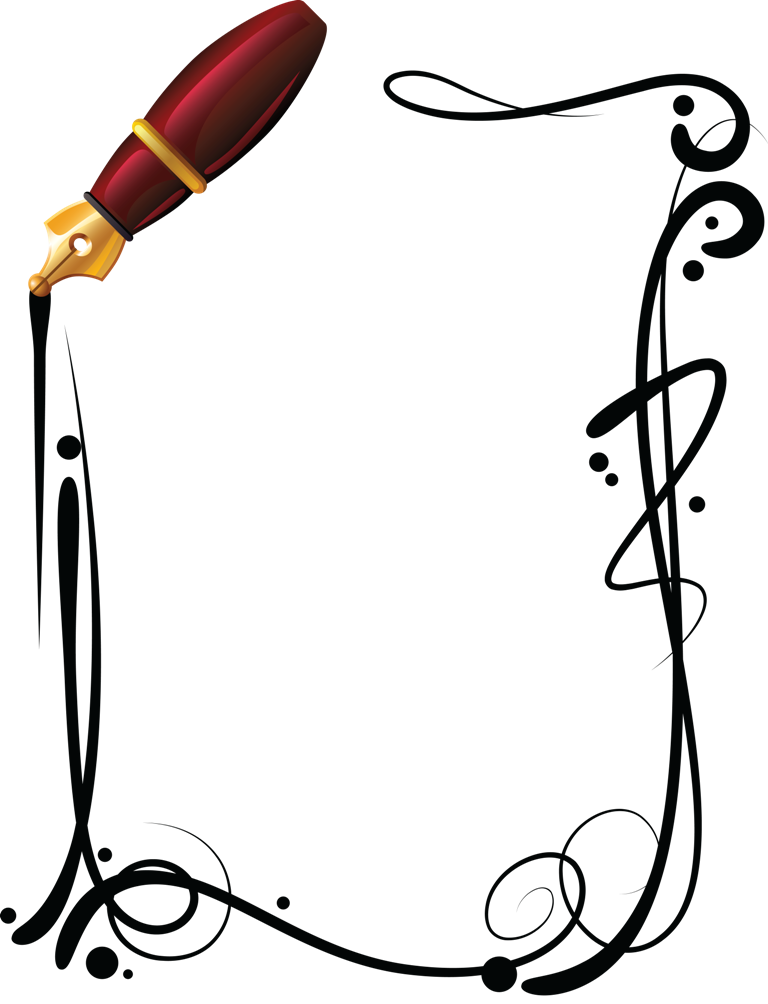 Самопрезентация воспитателя МКДОУ«Крайновский детский сад»
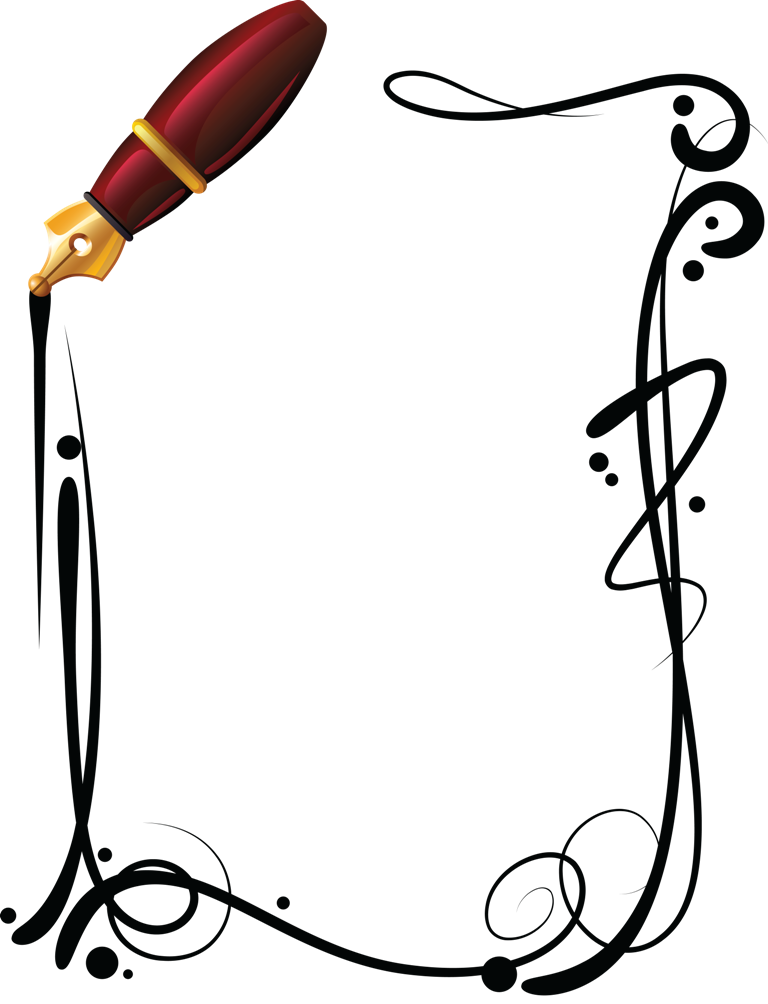 М ельник   Елена   ВладимировнавоспитательМКДОУ«Крайновский детский сад»15.05.1980 г.
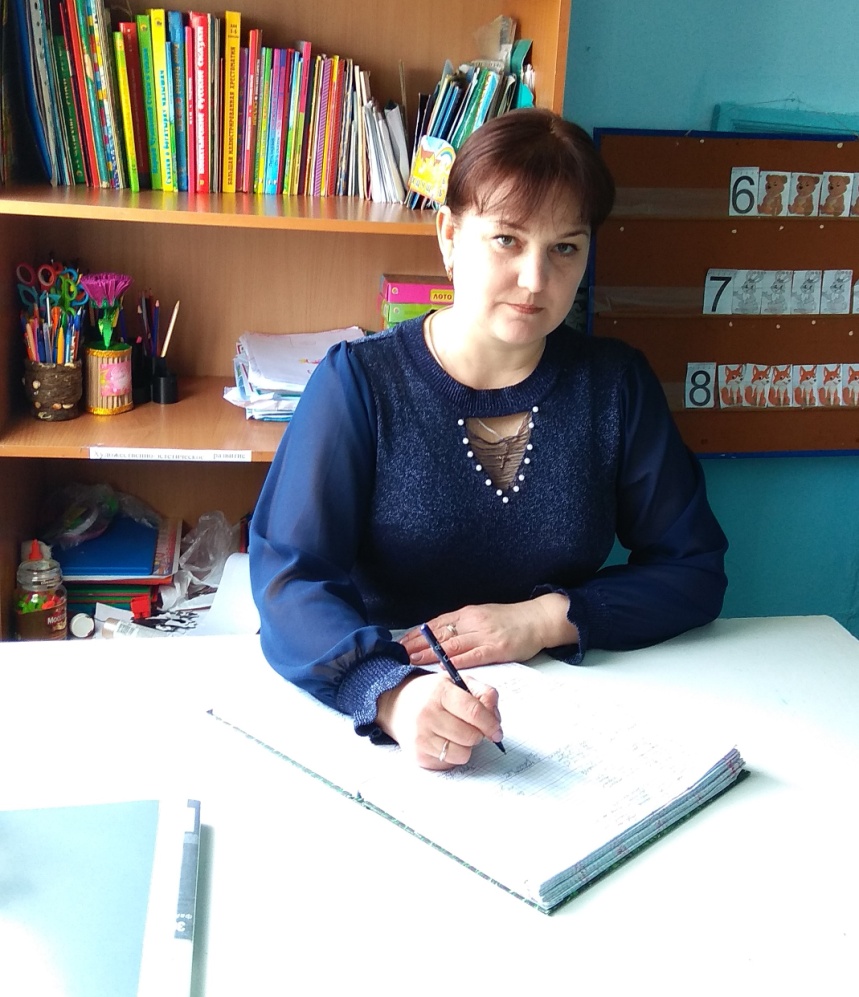 На свете много разных профессий.Но знаю: моей не найти интересней.В руках  воспитателя бесценный клад:25 упрямых, горластых ребят.С глазами, как звёзды лучистые,Которых ращу я добрыми, чистыми.Мир открываю им светлый, чудесный-Нет работы моей интересней.
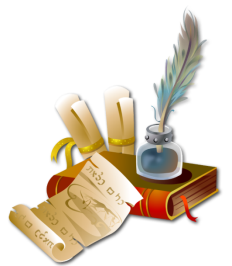 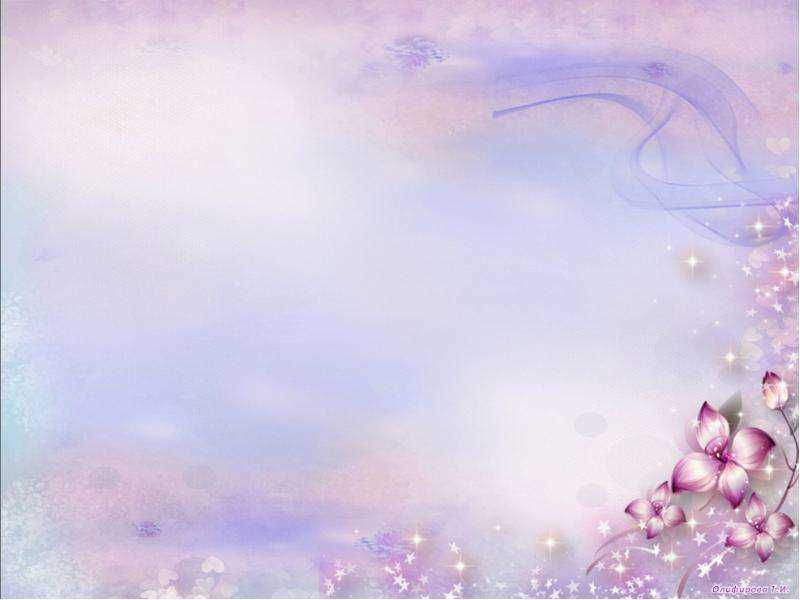 Моя семья
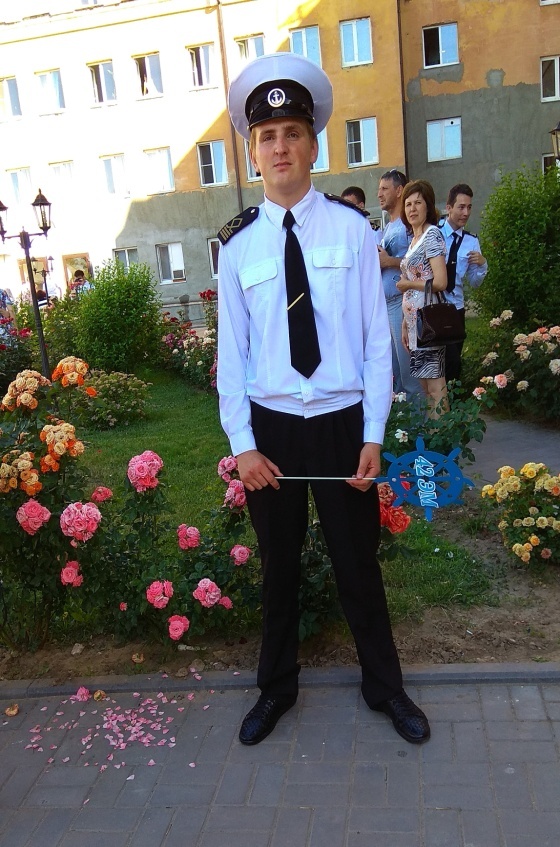 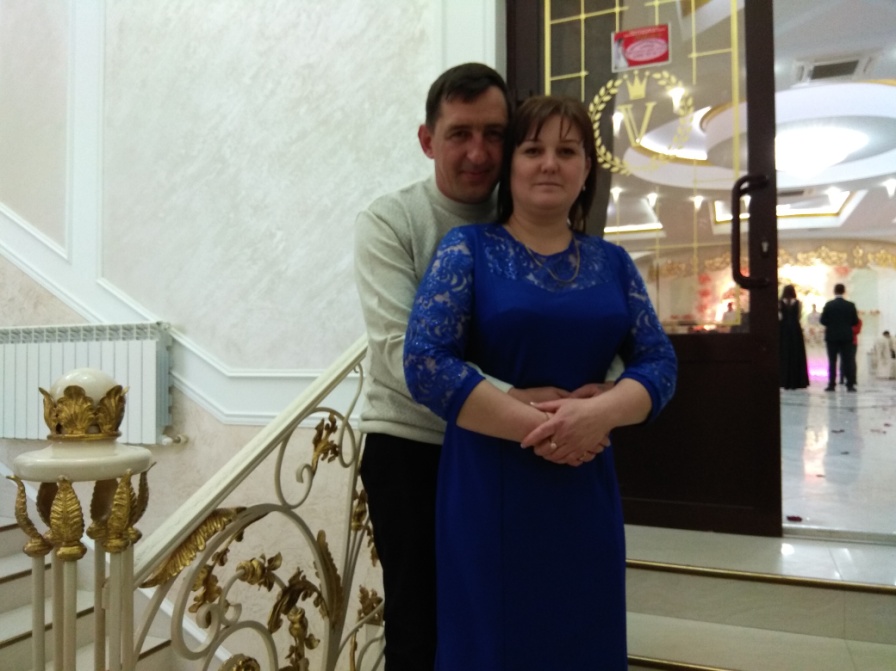 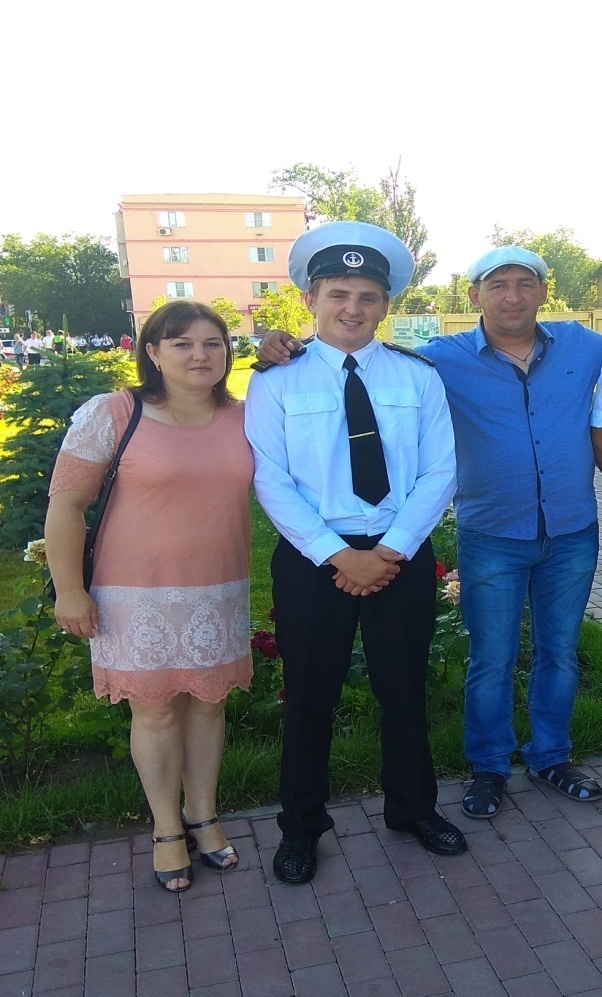 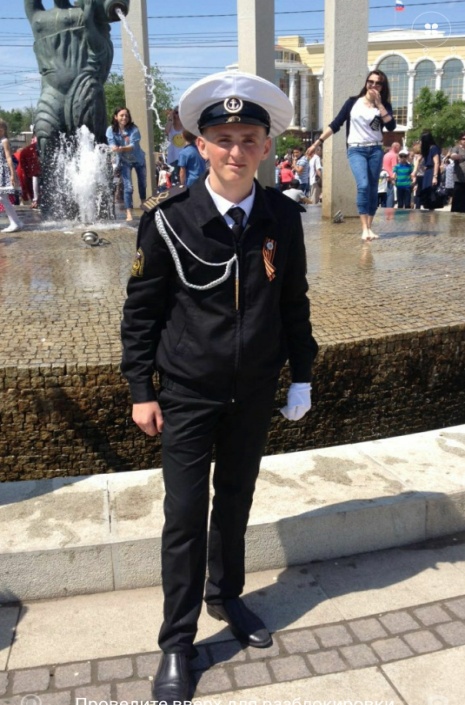 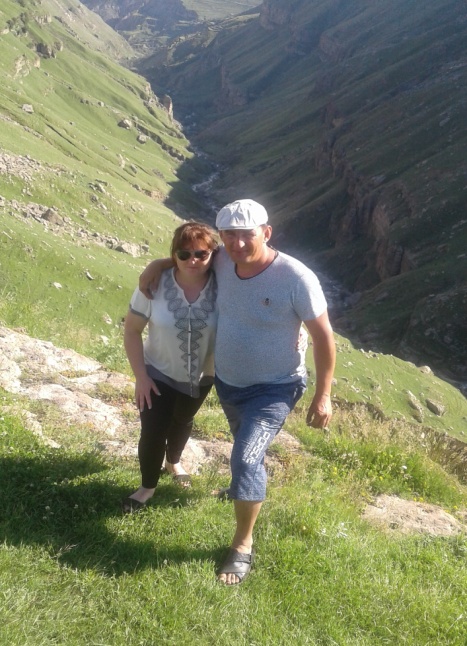 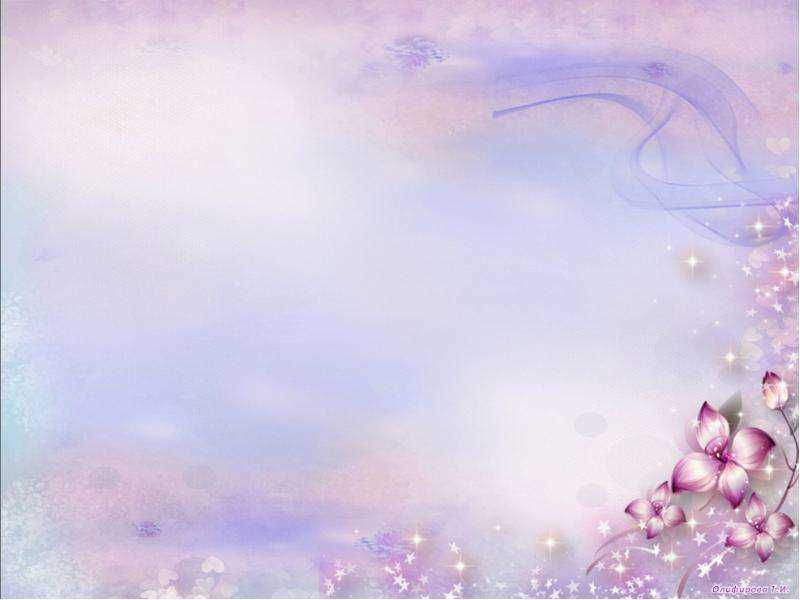 МОЁ  ХОББИ
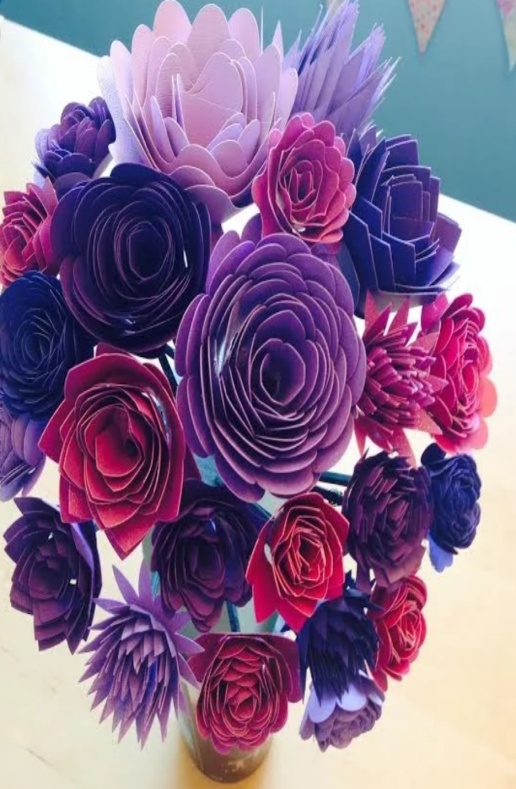 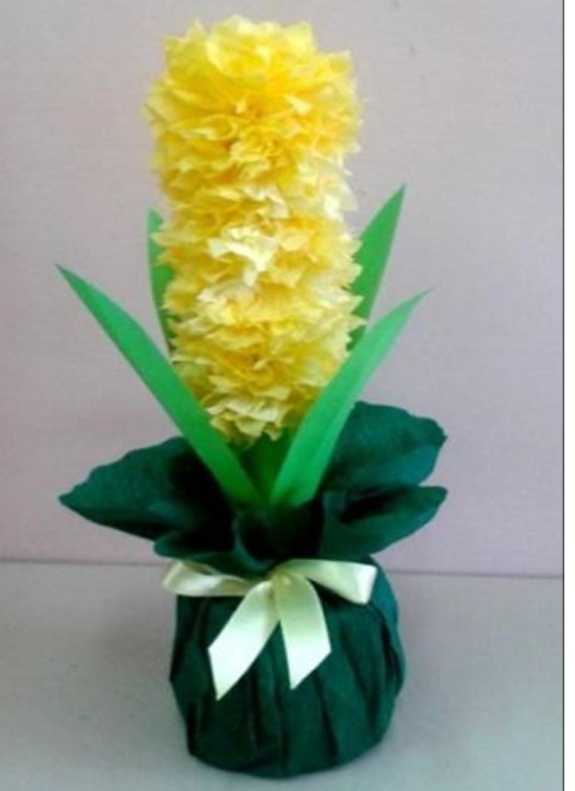 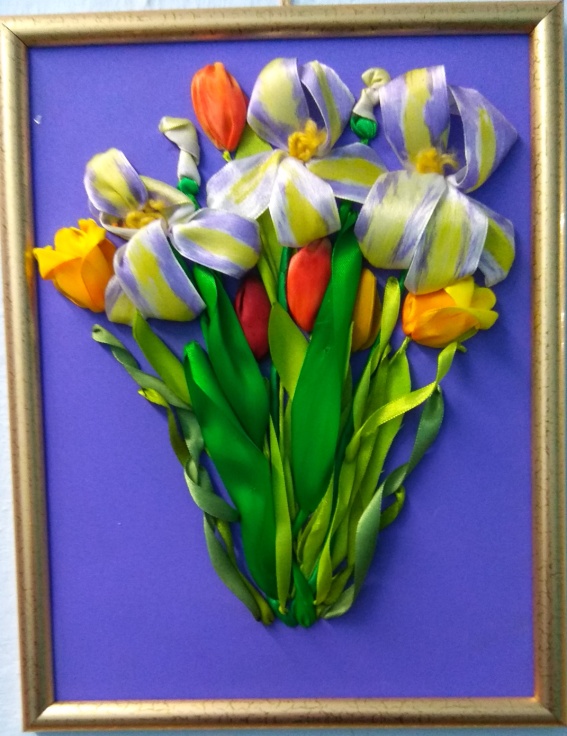 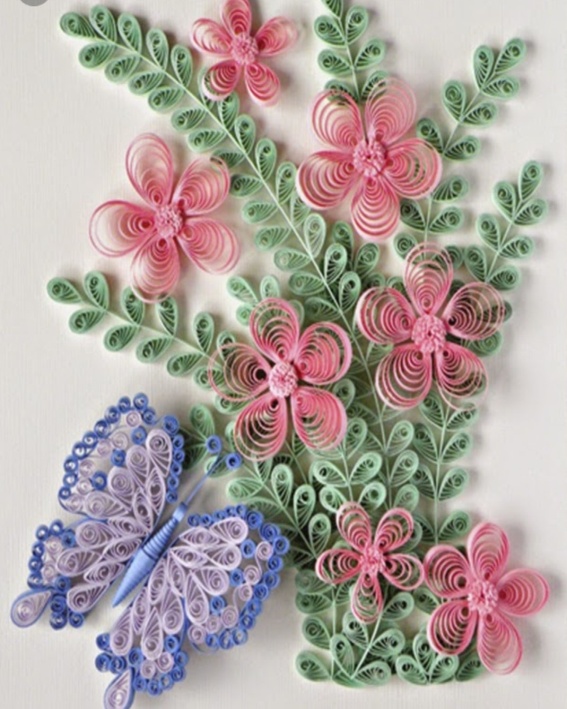 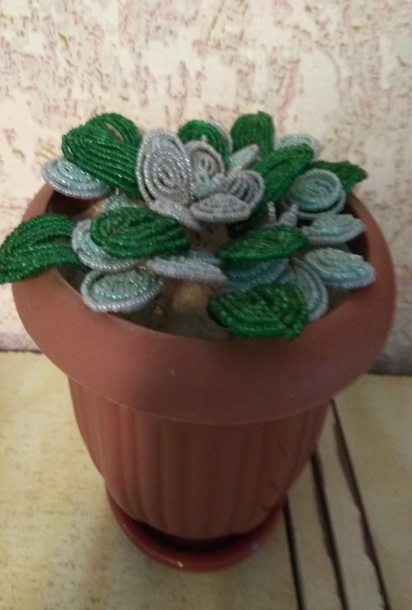 Хобби является неотъемлемой частью человеческой жизни. Без любимых увлечений человеку тяжело продуктивно выполнять основную его деятельность.
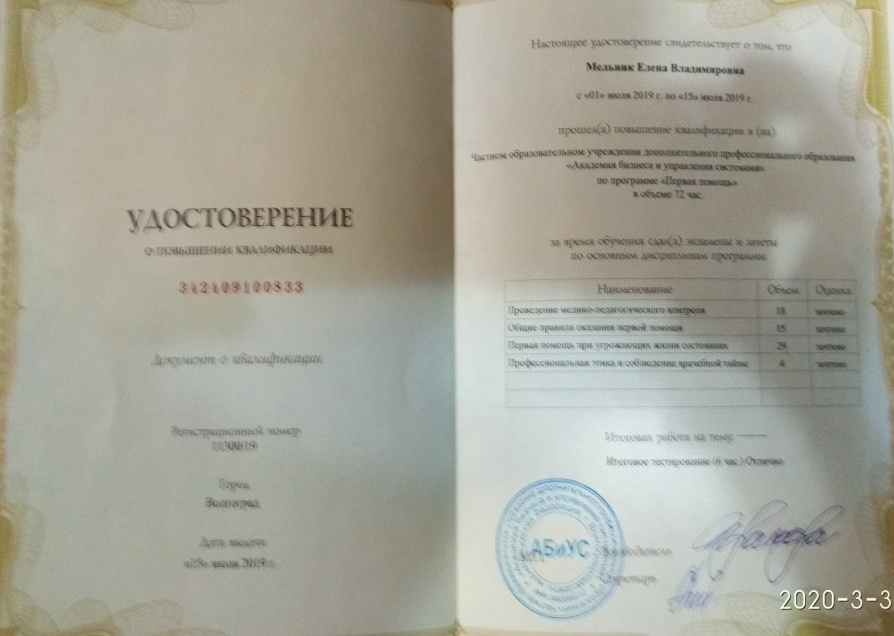 Моя учеба
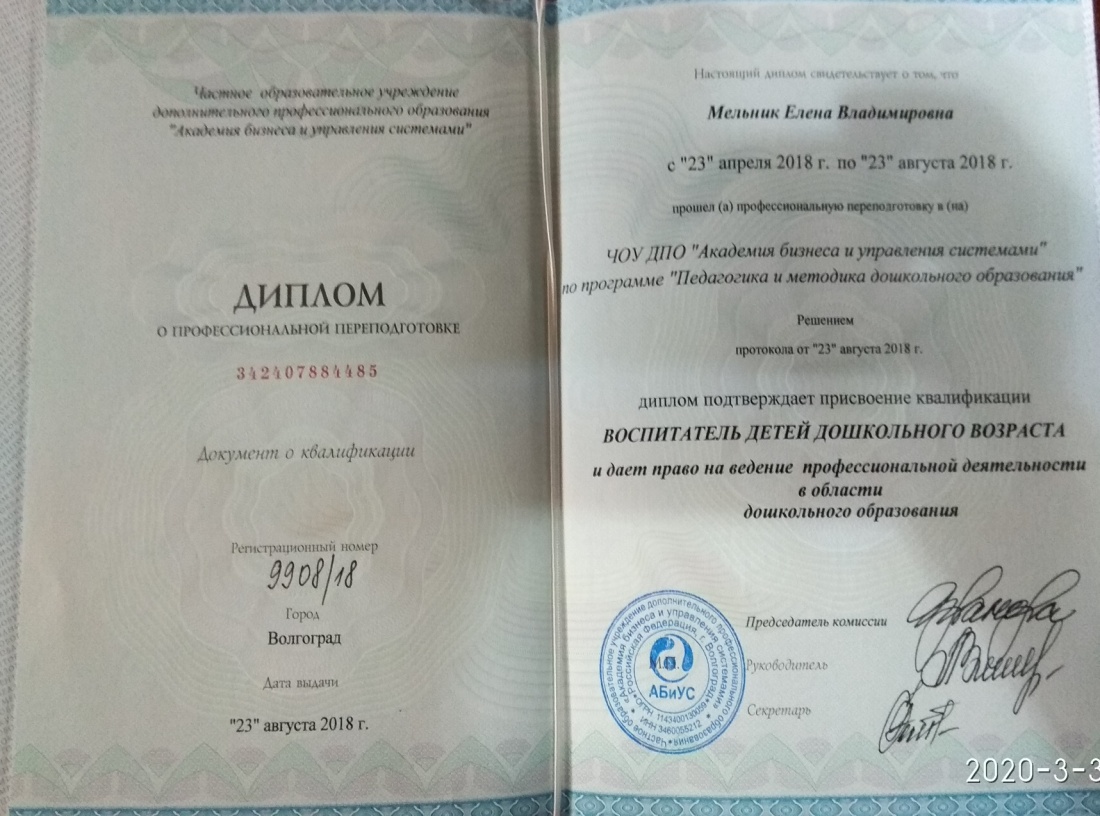 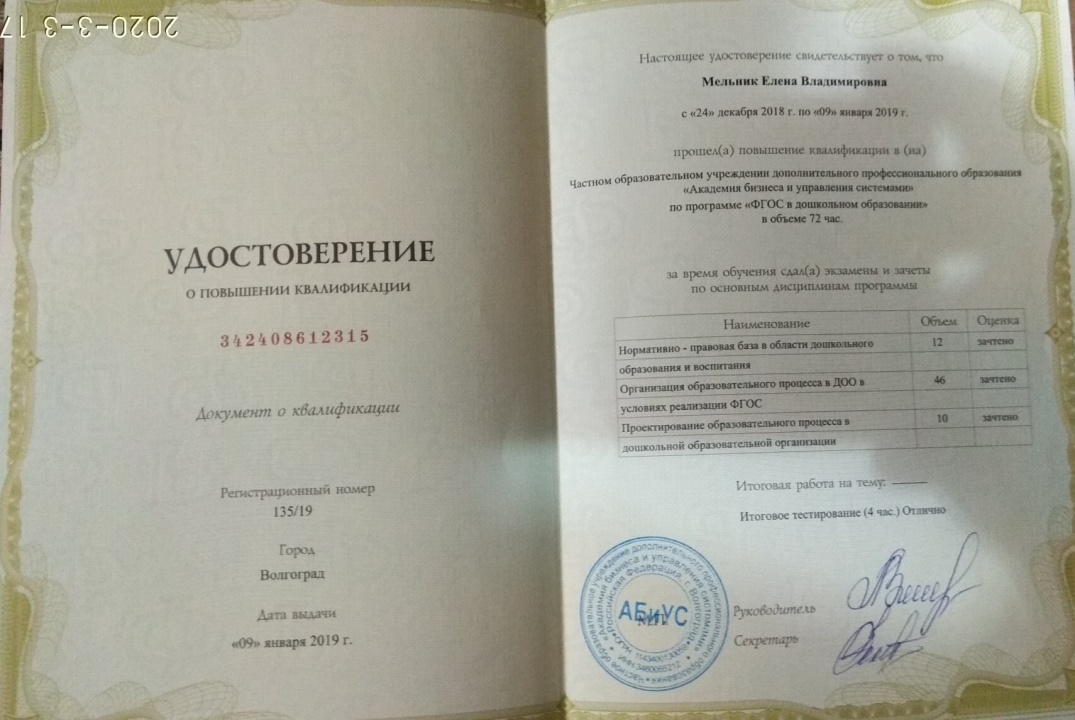 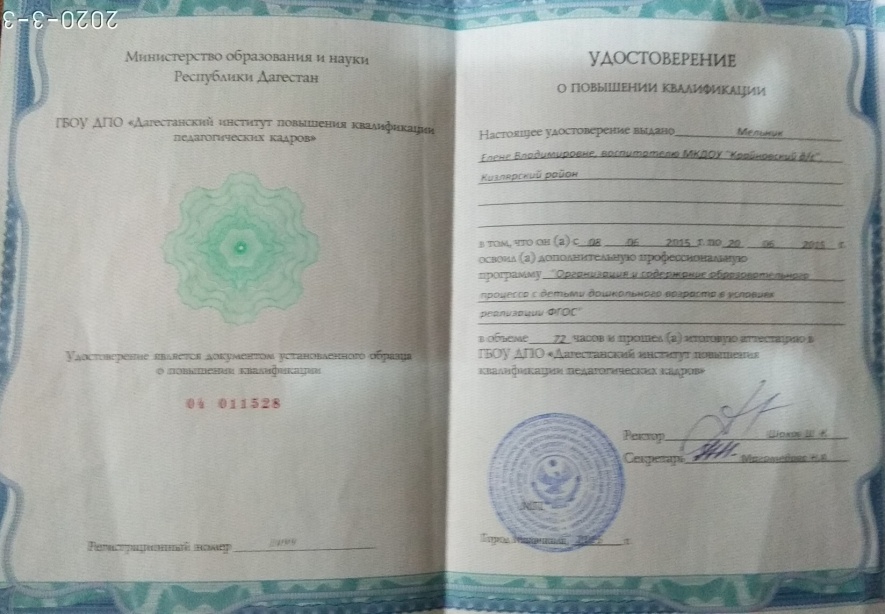 Чтобы быть в ногу со временем, я учусь… Учусь всегда.
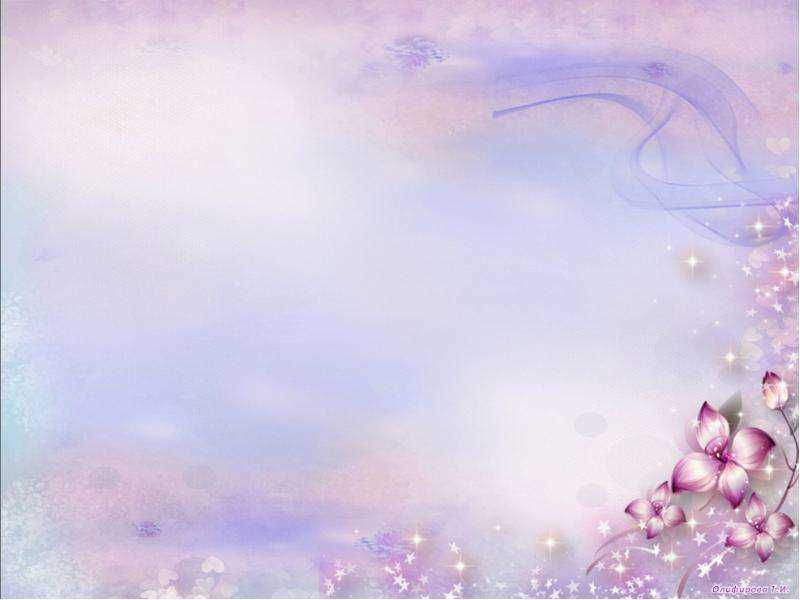 Мое педагогическое кредо  «Воспитатель не просто профессия, а часть жизни каждого человека. И эта часть должна быть самой лучшей».
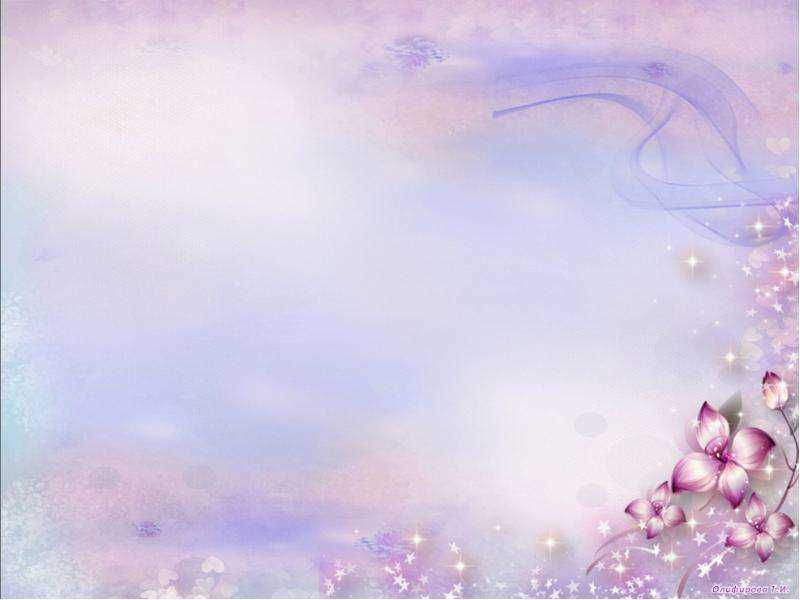 Тема самообразования «Использование нетрадиционных технологий в художественной деятельности детей»
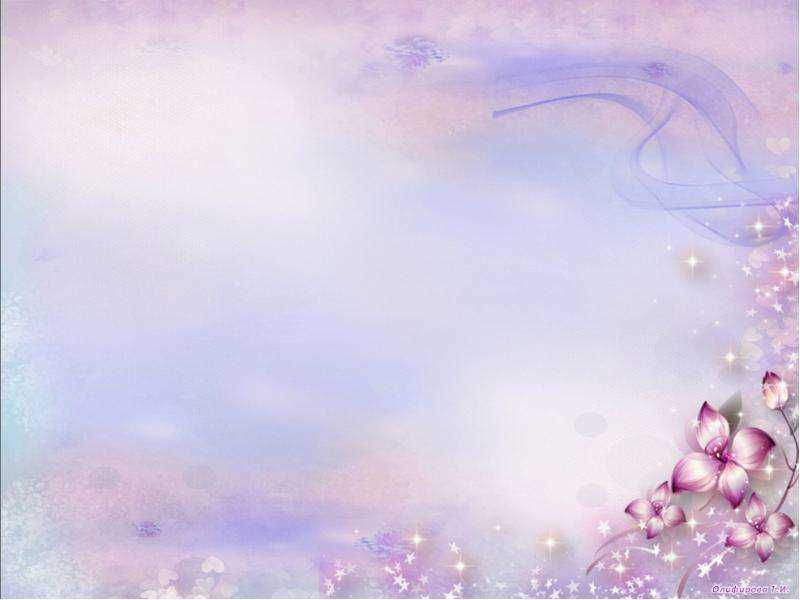 Актуальность работы заключается в следующем: изобразительная продуктивная деятельность с использованием нетрадиционных техник рисования является наиболее благоприятной для творческого развития способностей детей.
Я- Воспитатель!                     Я- Созидатель!
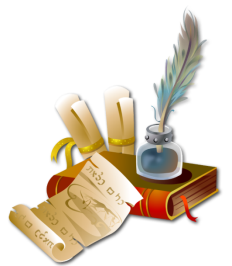 Мне доверено Человечеством «сеять разумное, доброе, вечное в маленькие души самых прекрасных сокровищ на Земле.»
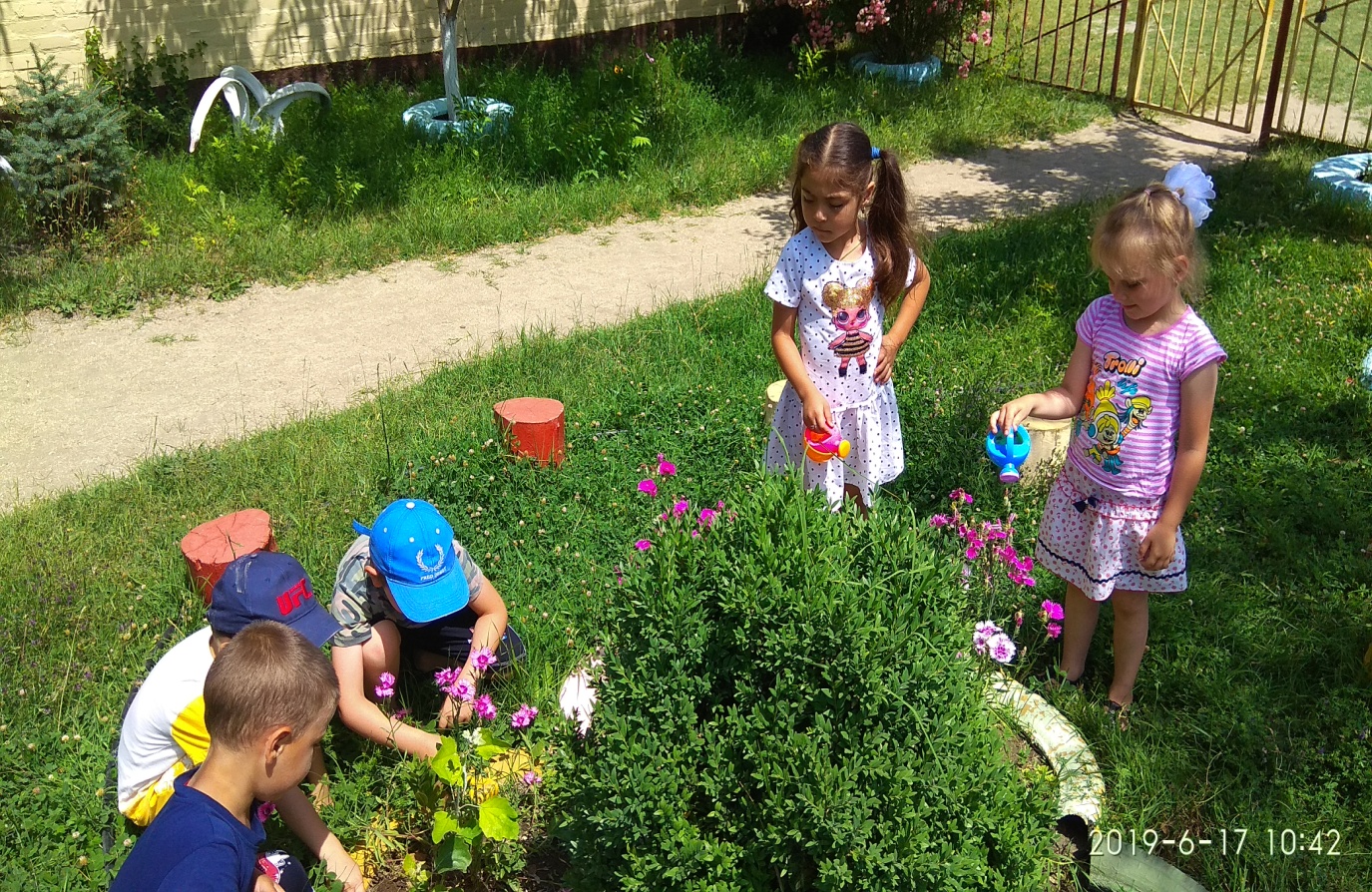 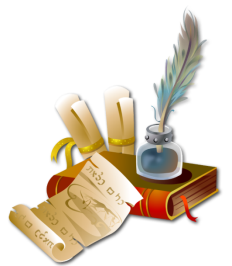 Я- любящий человек!
« Любить- значит жить жизнью того, кого любишь.»
                                              Л.Н.Толстой
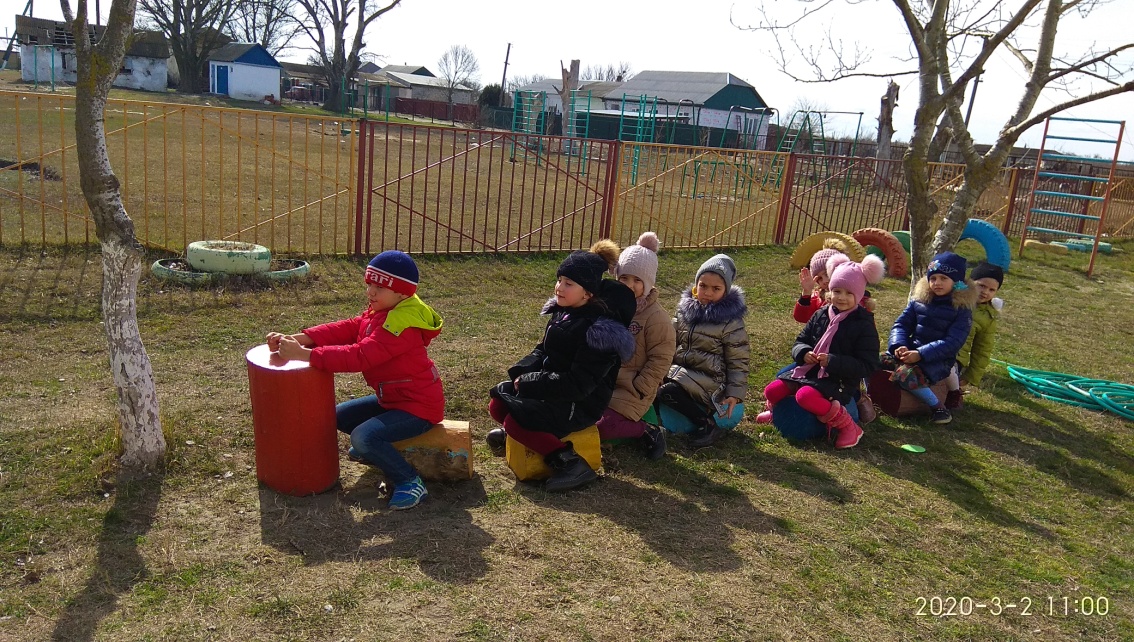 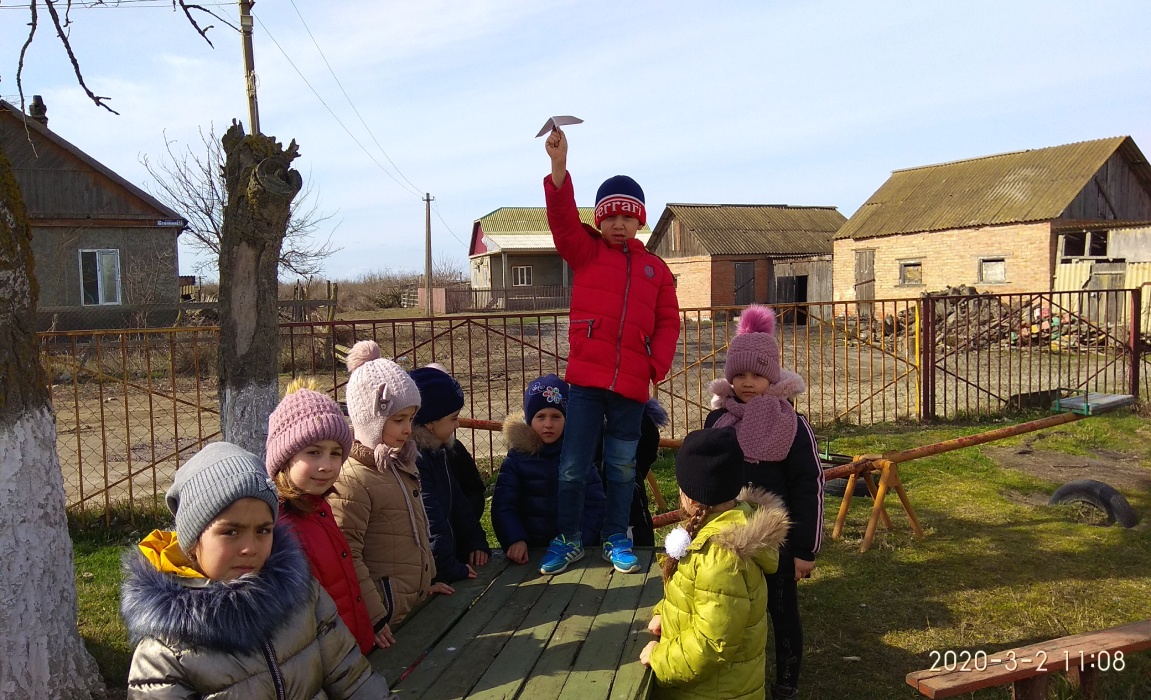 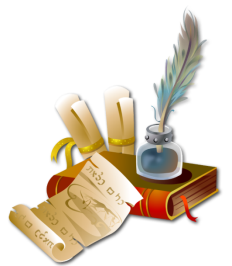 Мой принцип работы:
Не быть назойливой: у каждого свой мир интересов и увлечений;
Детям больше самостоятельности и права выбора;
Не развлекательность, а занимательность и увлечение, как основа эмоционального тона занятия;
Уметь вставать на позицию ребенка, видеть в нем личность, индивидуальность;
Помогать ребенку быть социально значимым и успешным;
Предоставлять требования к воспитанникам, проверять- соответствуешь ли им;
Все новое- это интересно.
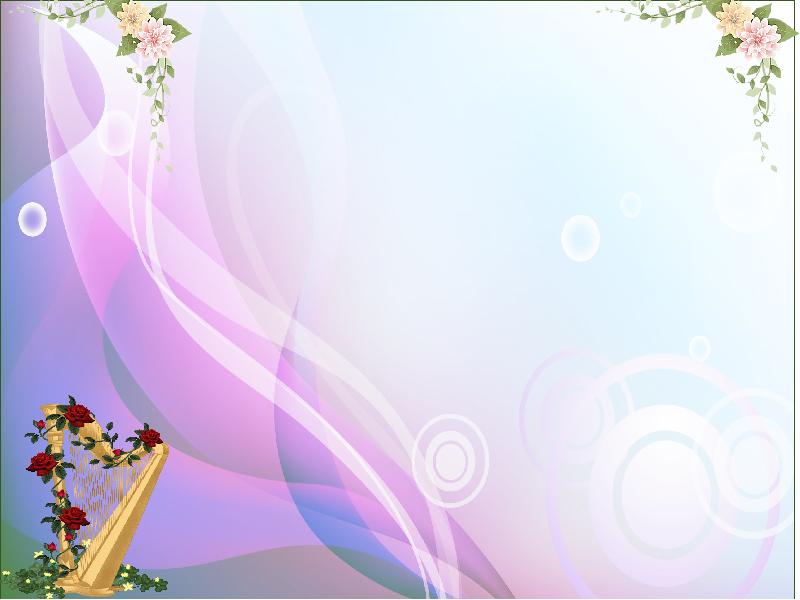 Здоровьесберегающие технологиии
На занятиях провожу не только физминутки, но и спортивные минутки, где выполняем комплексные упражнения, для нормализации осанки, дыхательные упражнения- звукоподражание , массаж пальцев рук,  что направлено на развитие моторики, памяти, внимания, а также для глаз.
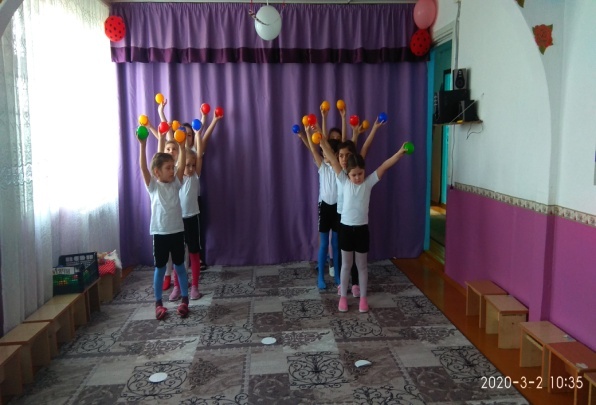 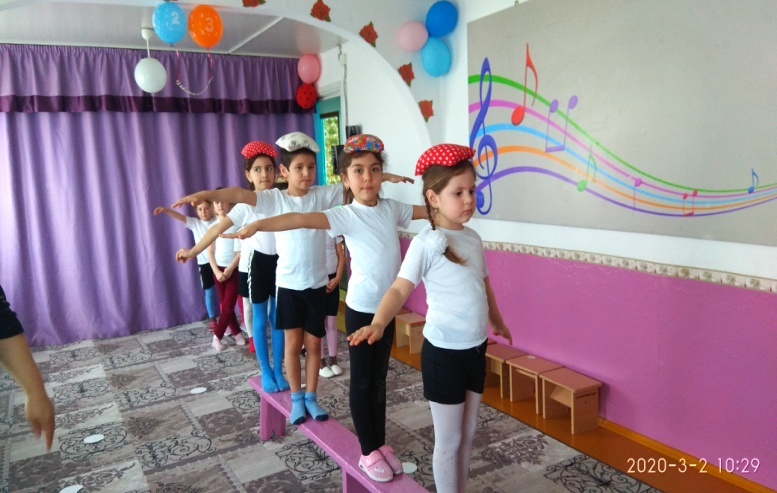 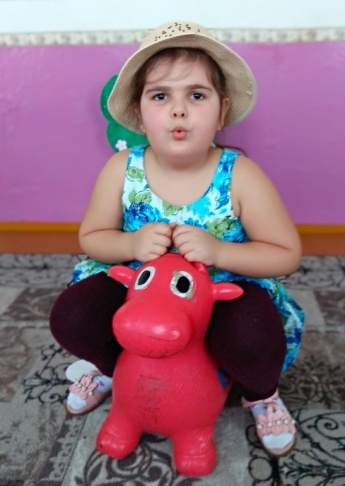 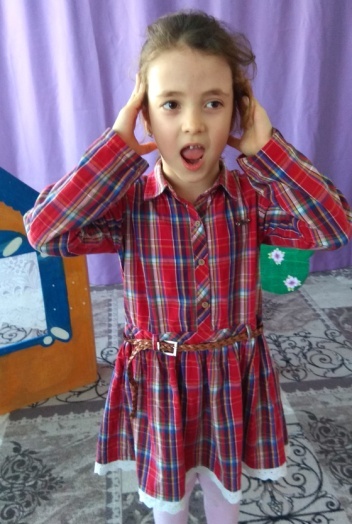 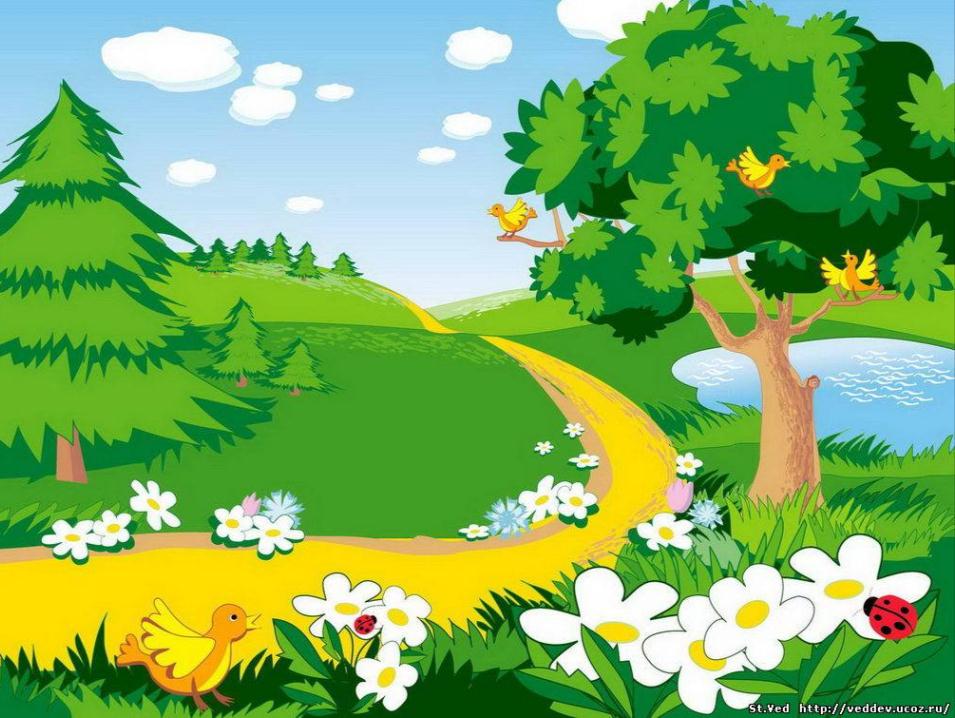 Здоровьесберегающие технологии
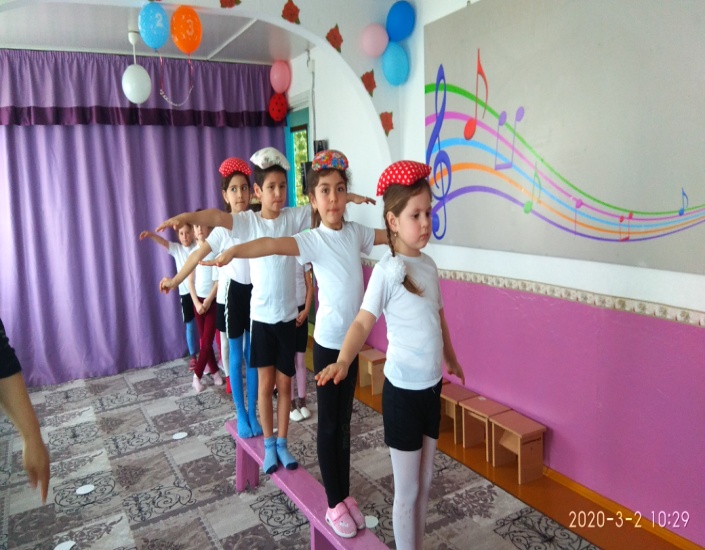 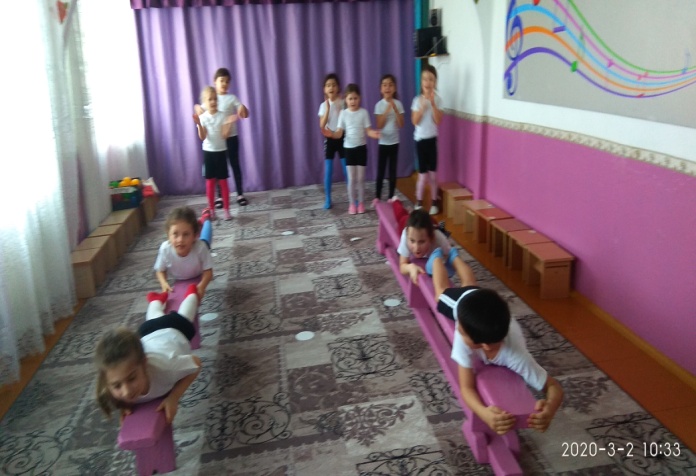 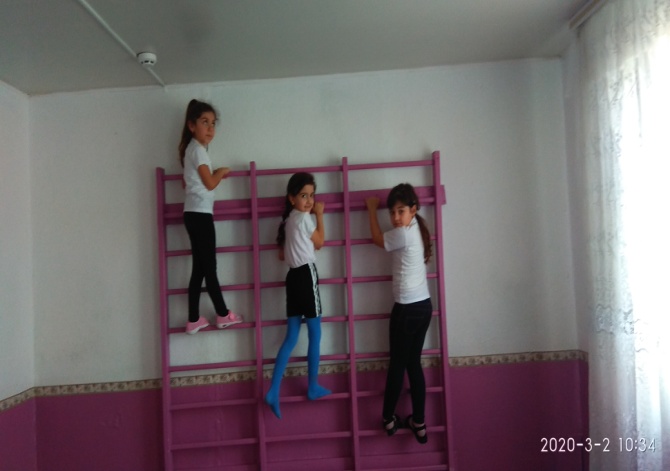 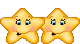 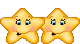 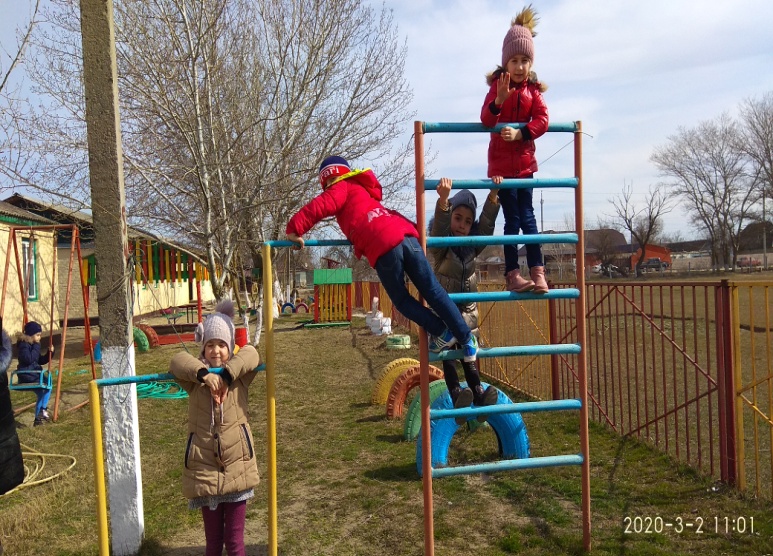 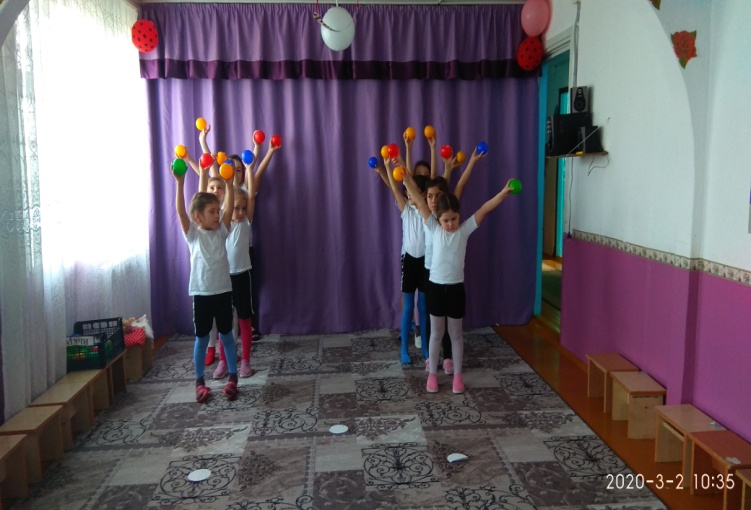 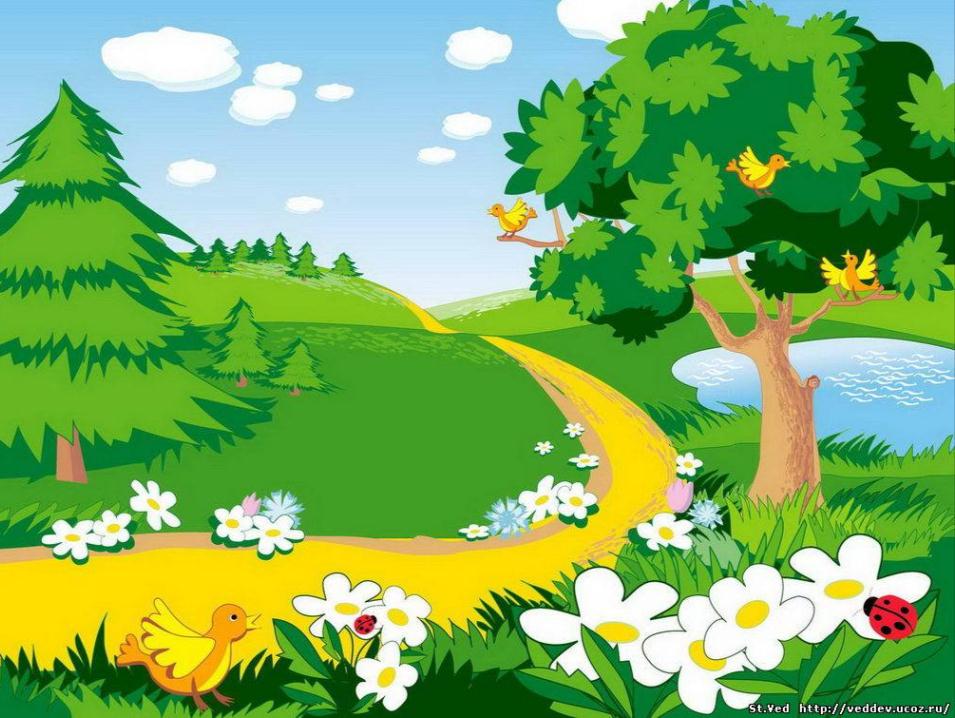 Используем оздоровительную силу природы
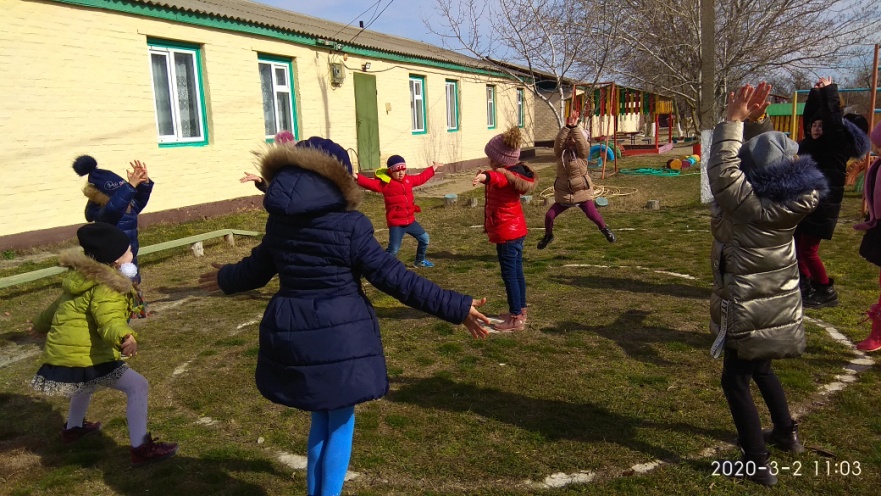 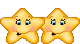 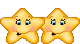 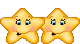 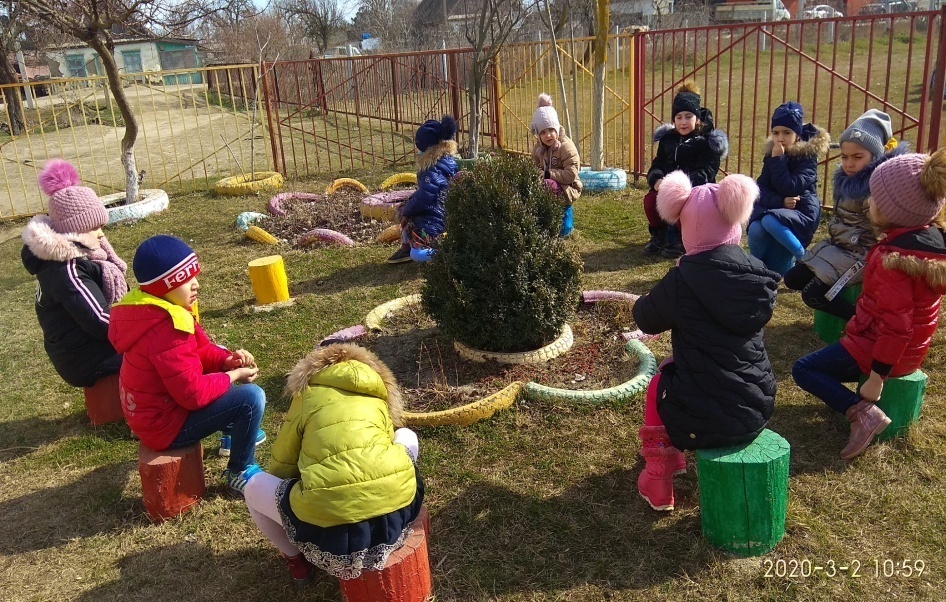 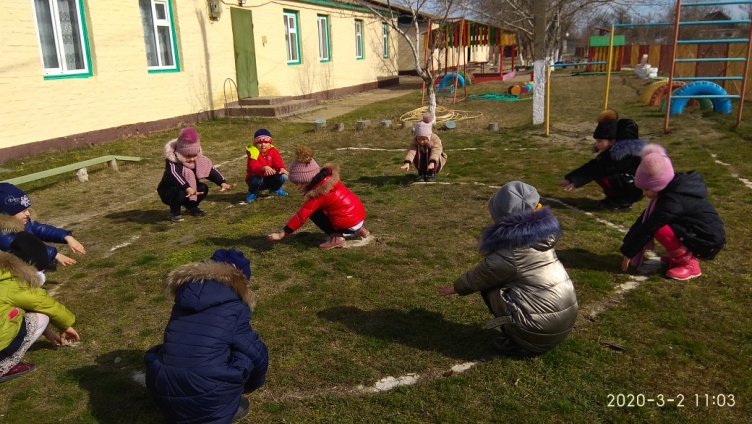 Главная задача каждого воспитателя  –
сформировать у детей способность к самостоятельной работе, самопознанию, самосовершенствованию; способность к перенесению полученных знаний в жизненные ситуации, т.е. развить у них личностно-значимые компетенции и интерес к учению, активизировать самостоятельную познавательную деятельность и  научить:
учиться; 
 знать; 
познавать;
  делать;  
жить;
 быть Человеком.
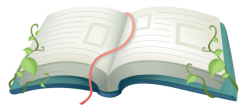 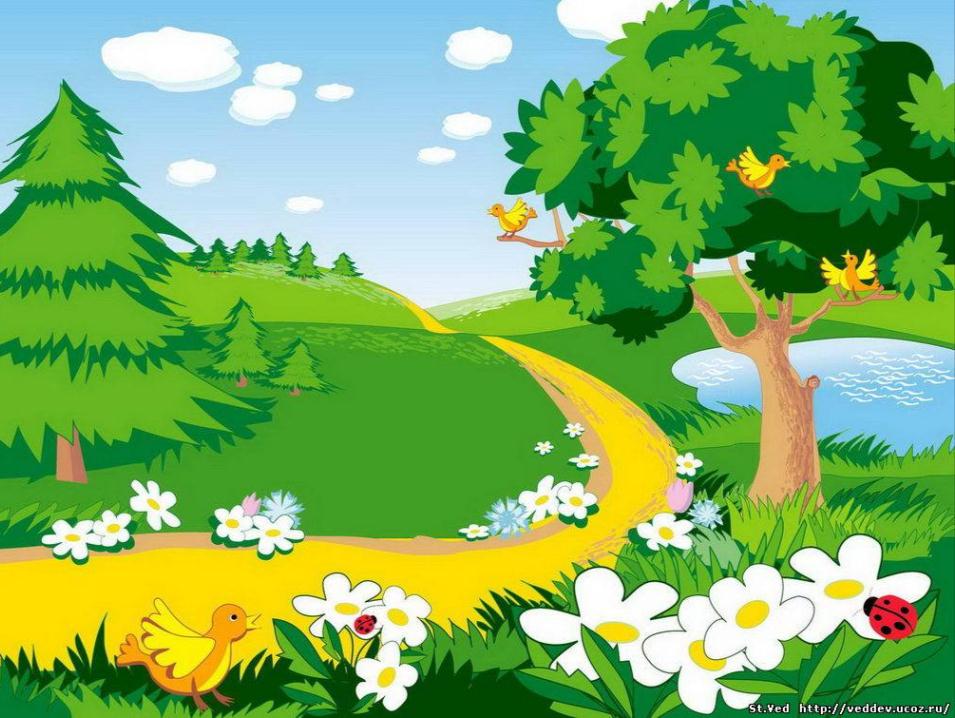 В своей работе я использую различные методы работы:
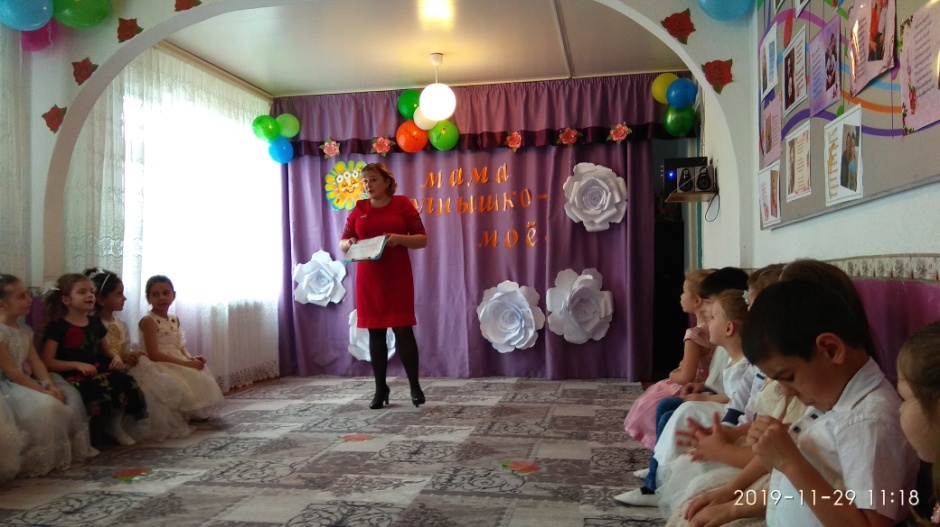 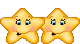 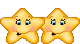 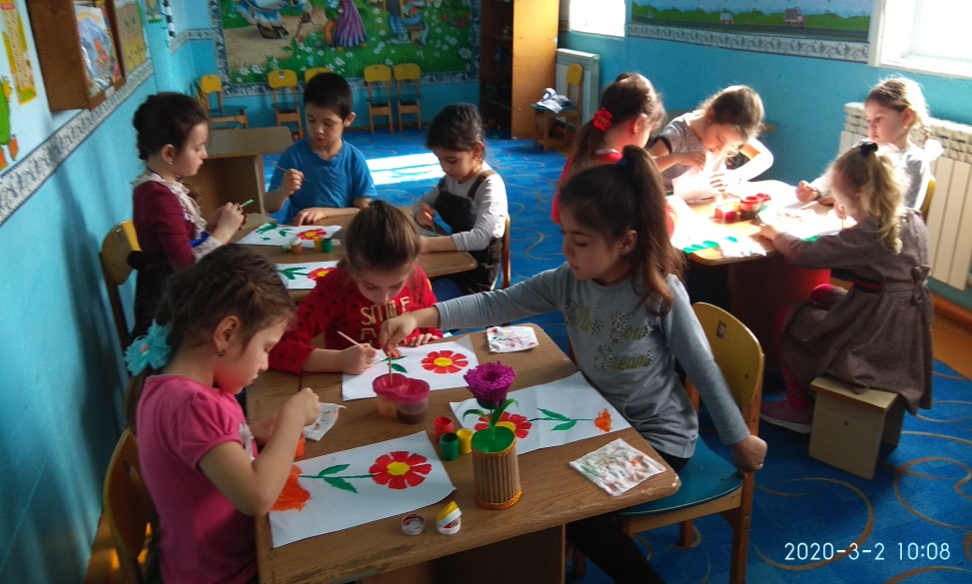 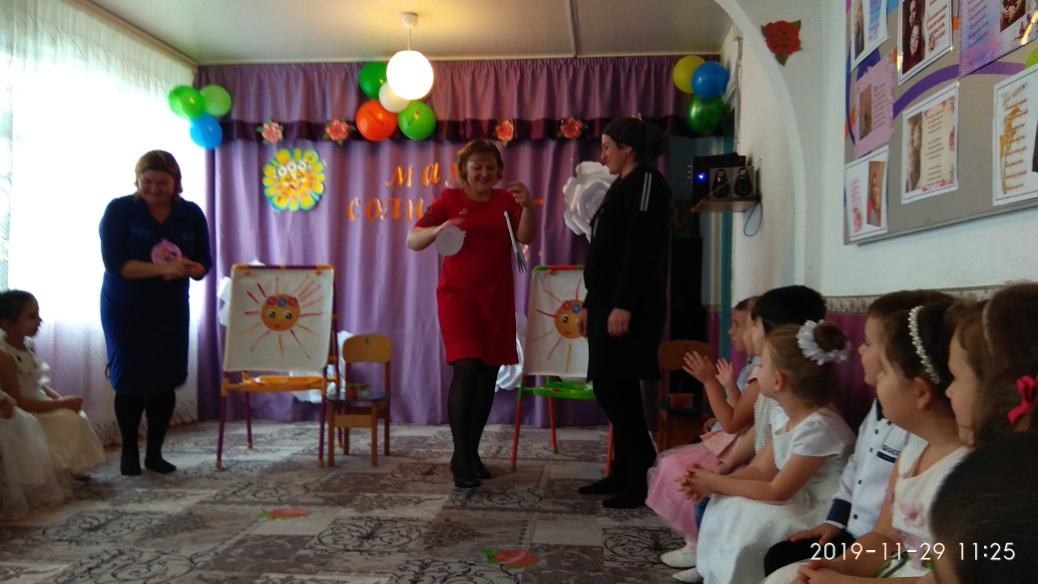 ПРАКТИКА РЕАЛИЗАЦИИ.
В своей работе я использую различные современные педагогические технологии. При этом перед собой ставлю следующие задачи:
создать атмосферу заинтересованности каждого ребенка в своей работе;
 стимулировать детей к использованию различных способов выполнения задания без боязни допустить ошибку в работе; 
использовать дидактический материал, дающий возможность выбора оптимального  решения, поощрять стремления ребят находить свой способ работы, инициативу, самостоятельность, избирательность;
оценивать деятельность детей не только по конечному результату, но и процессу его достижения.
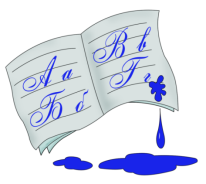 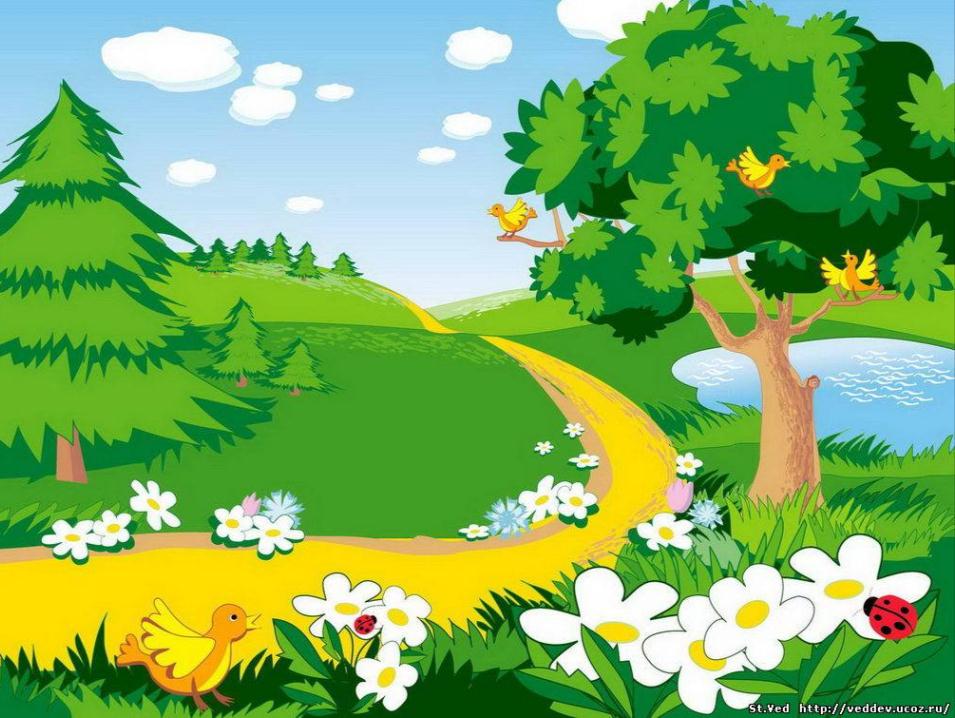 Провожу интегрированные, комплексные, открытые занятия:
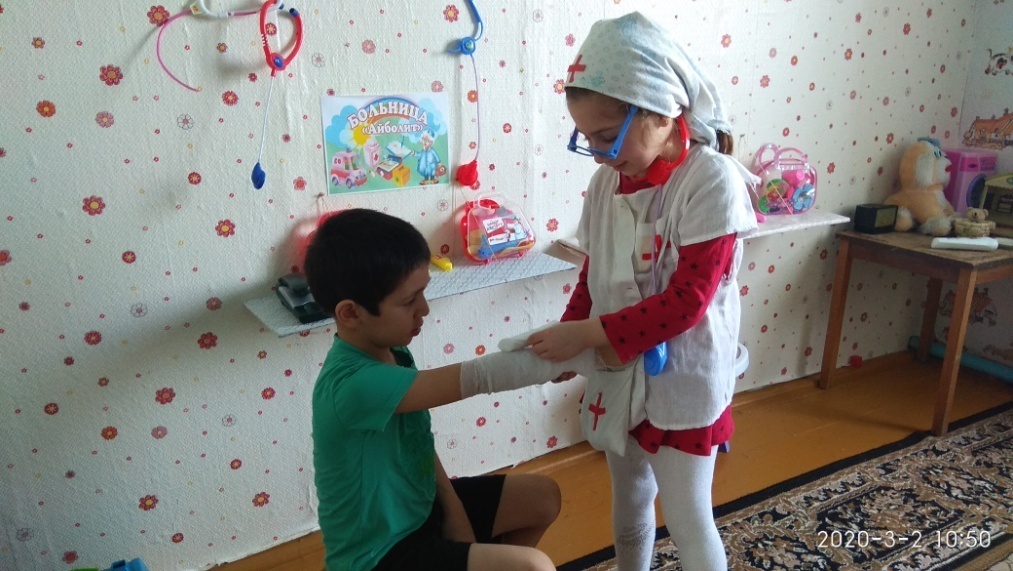 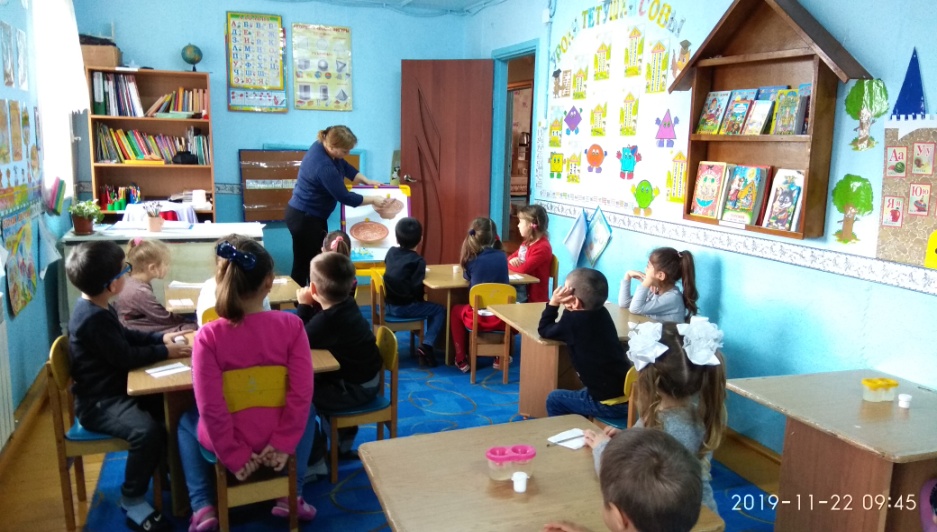 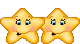 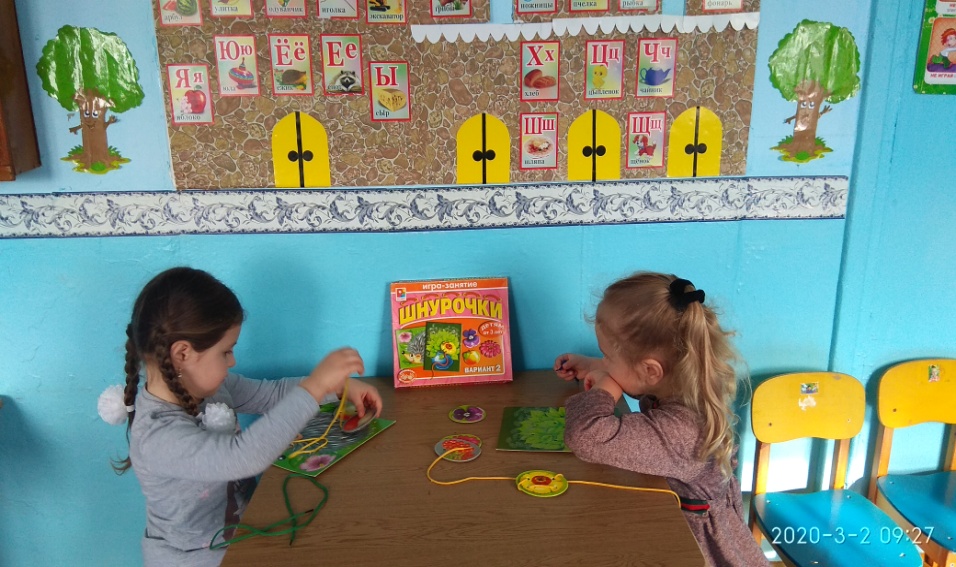 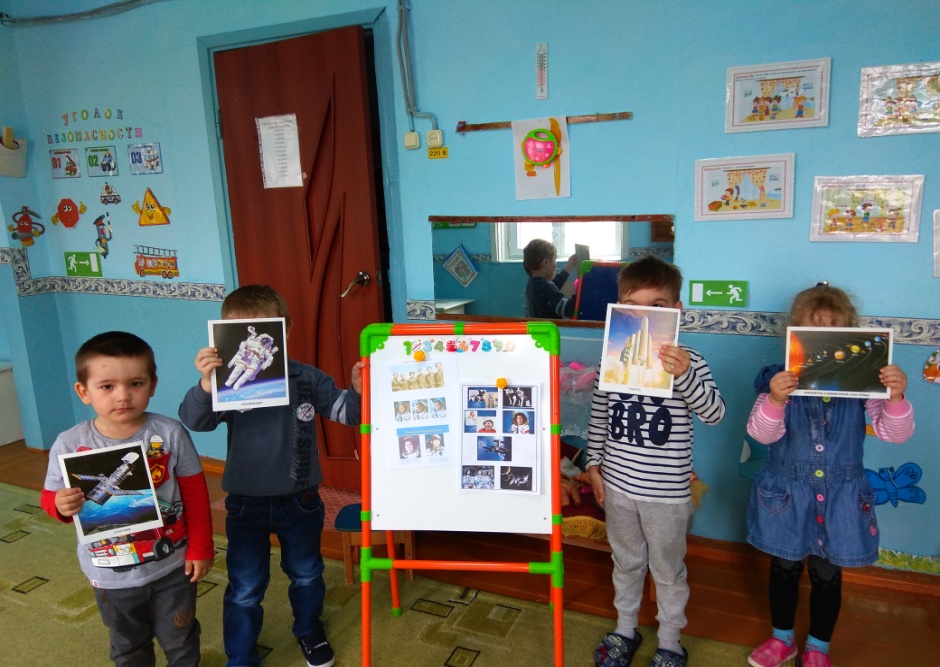 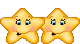 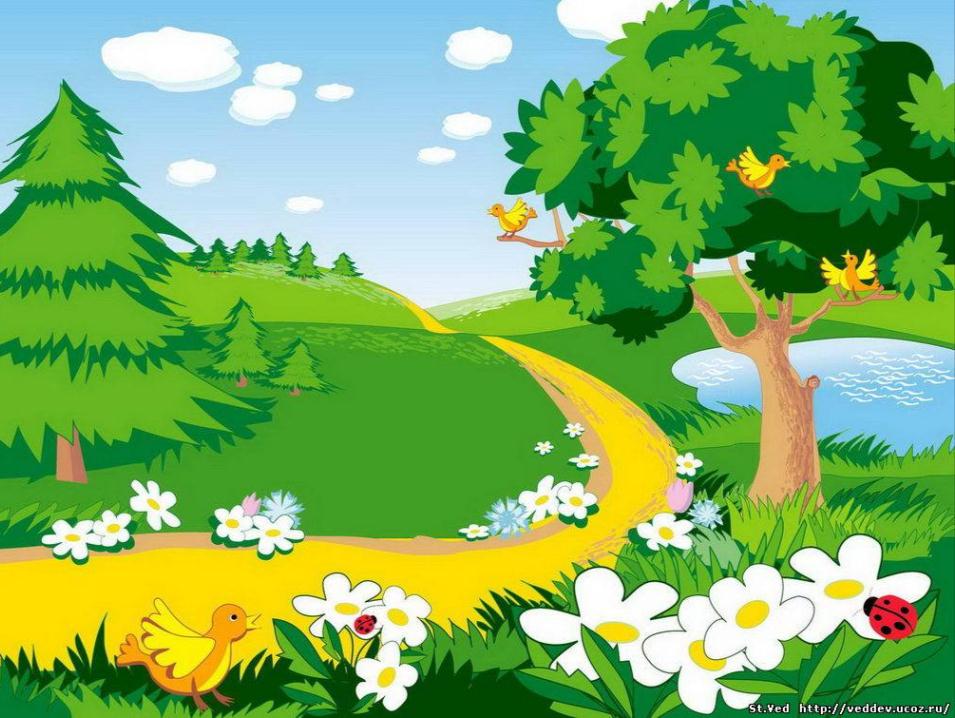 Мы играем в театрализованные, сюжетно-ролевые и 
конструктивные игры :
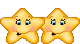 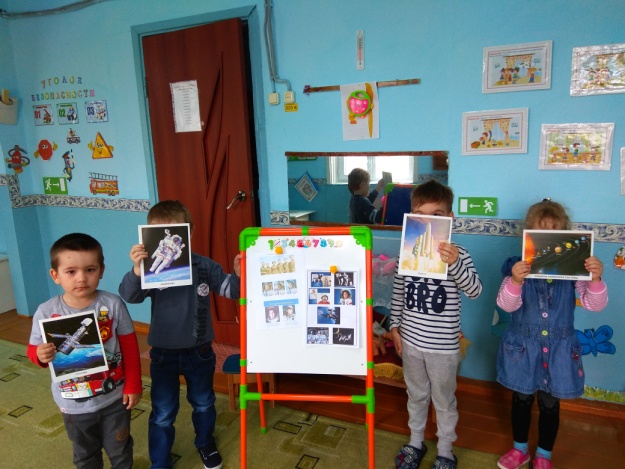 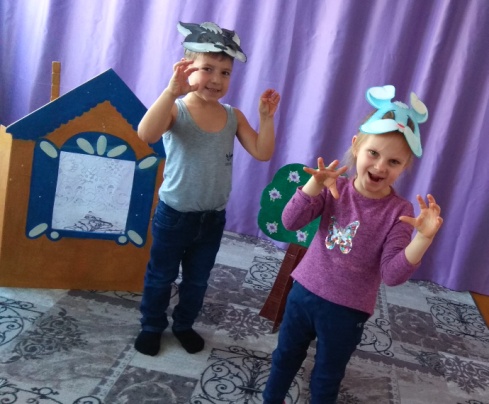 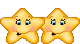 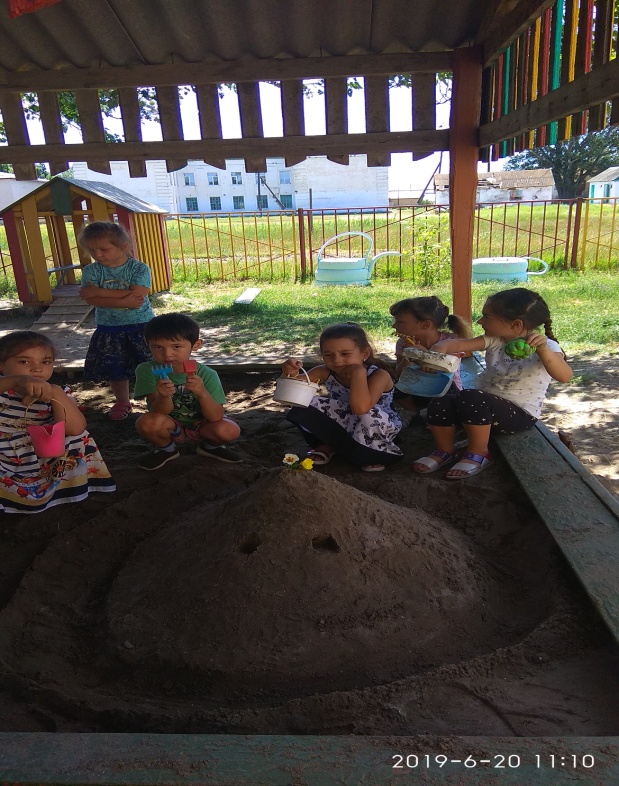 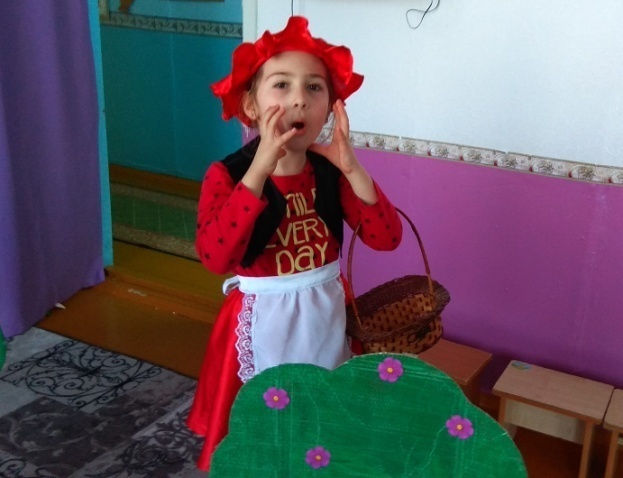 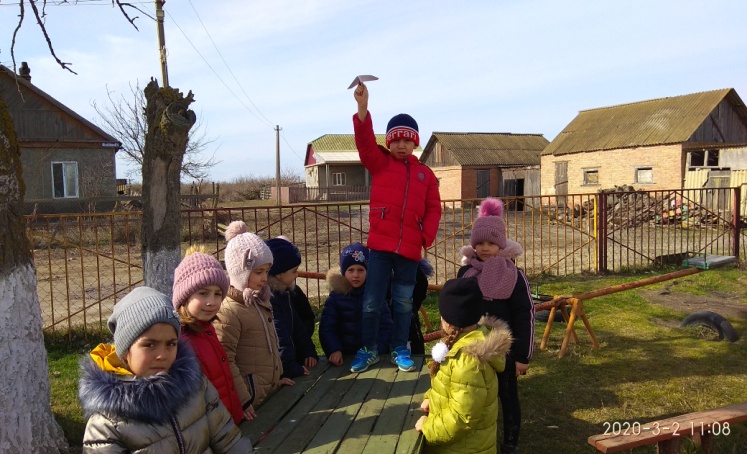 Особое место уделяю патриотическому воспитанию детей
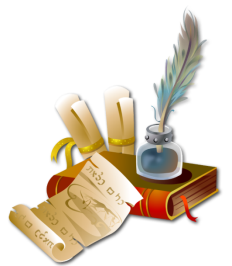 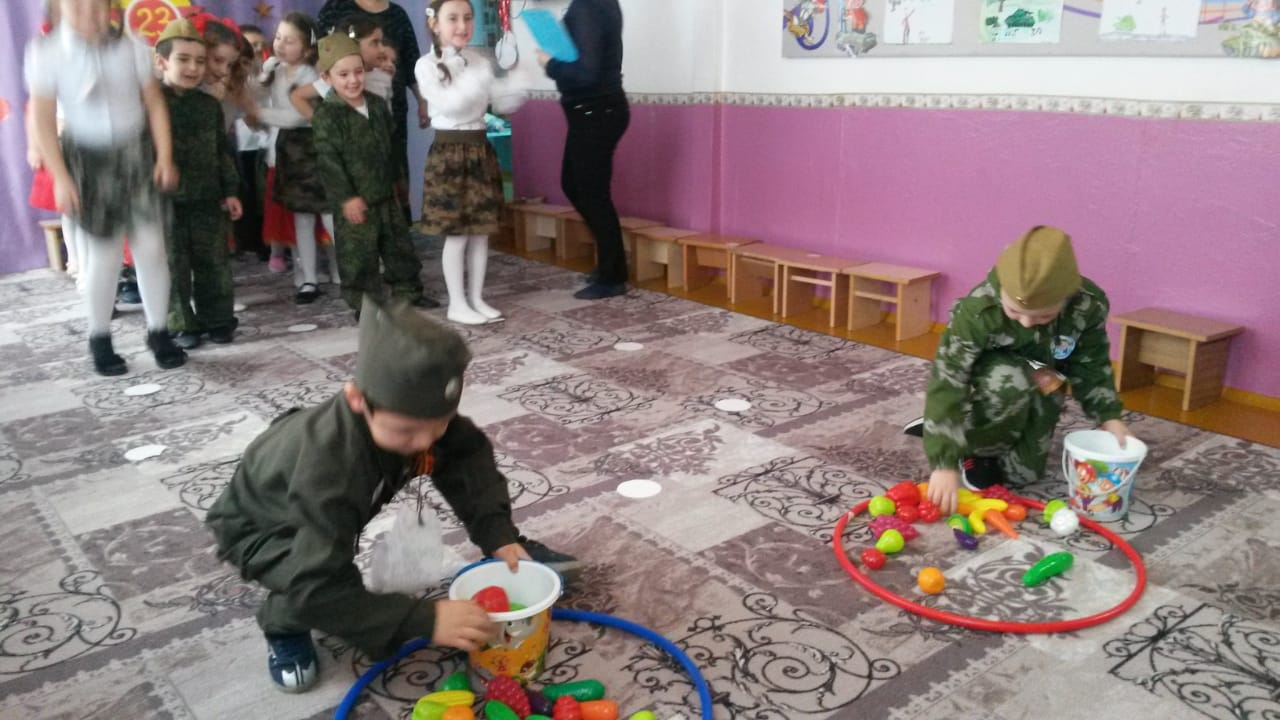 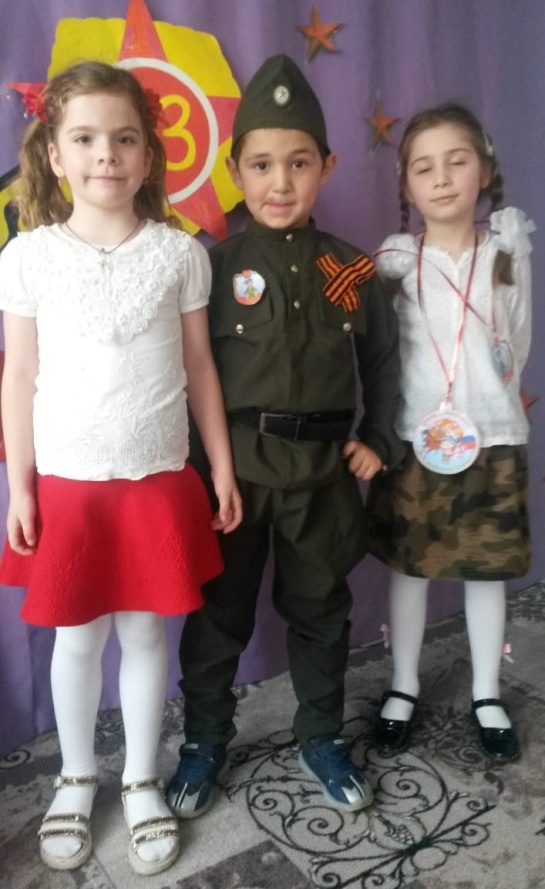 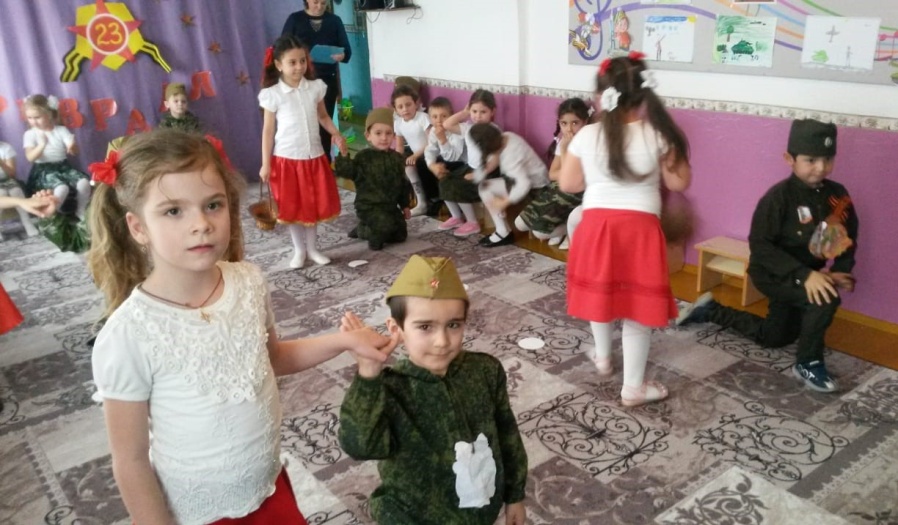 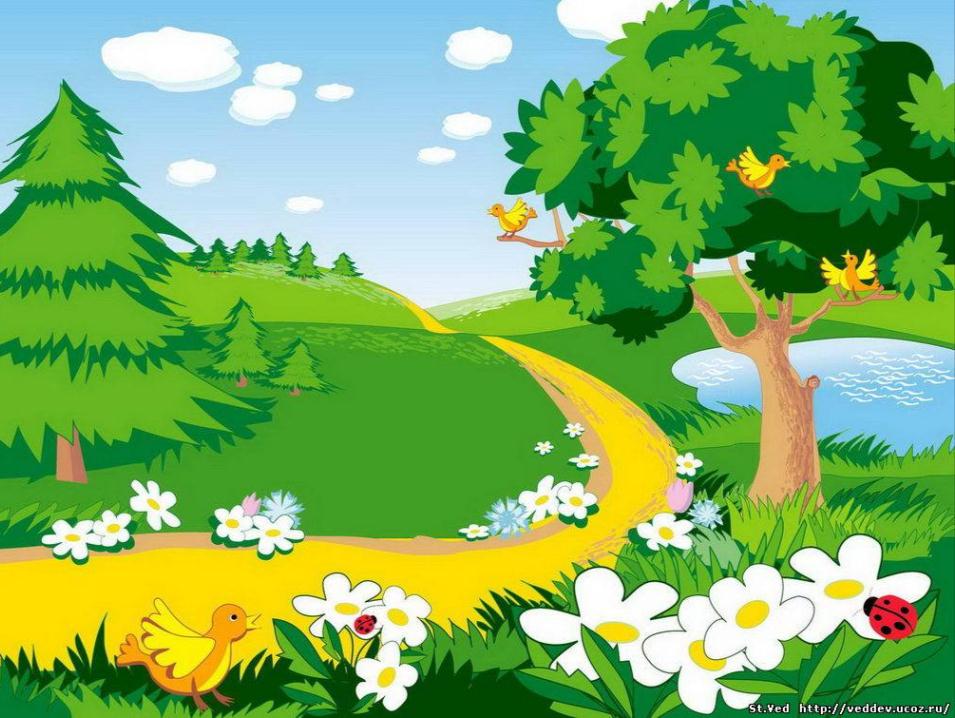 Познаём окружающий мир
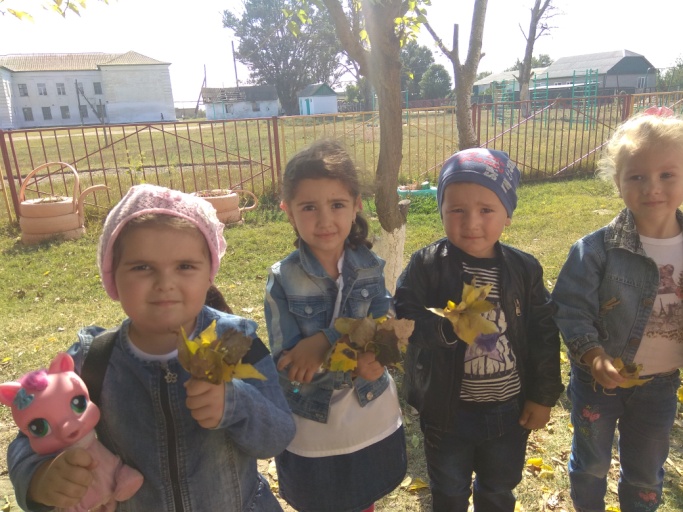 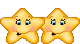 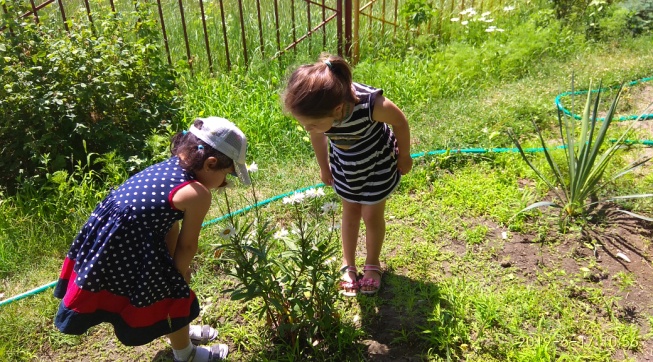 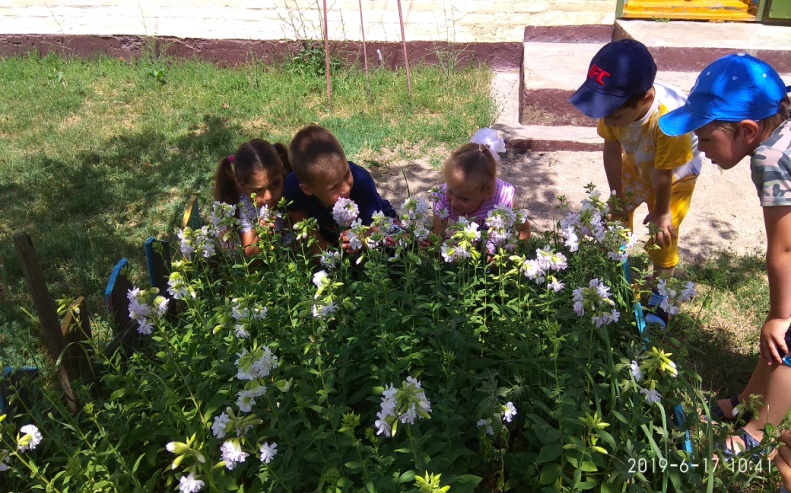 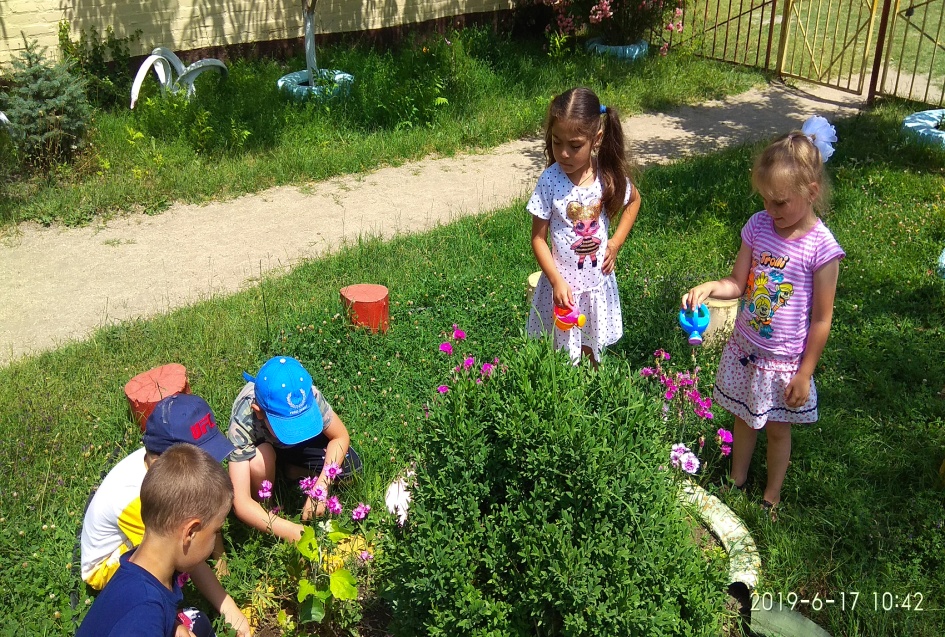 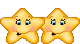 Проводим совместные праздники и конкурсы с участием детей и родителей
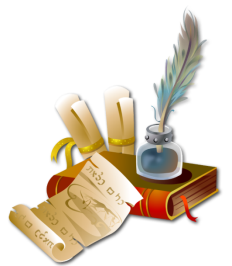 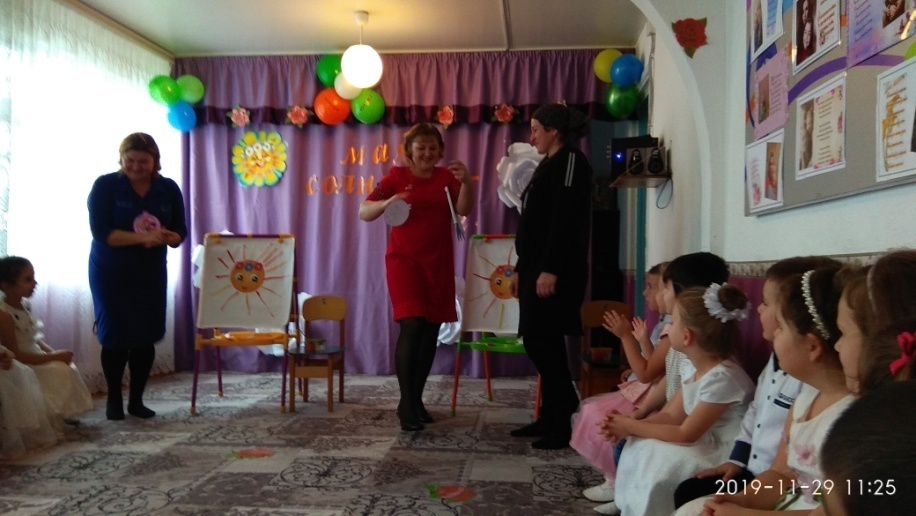 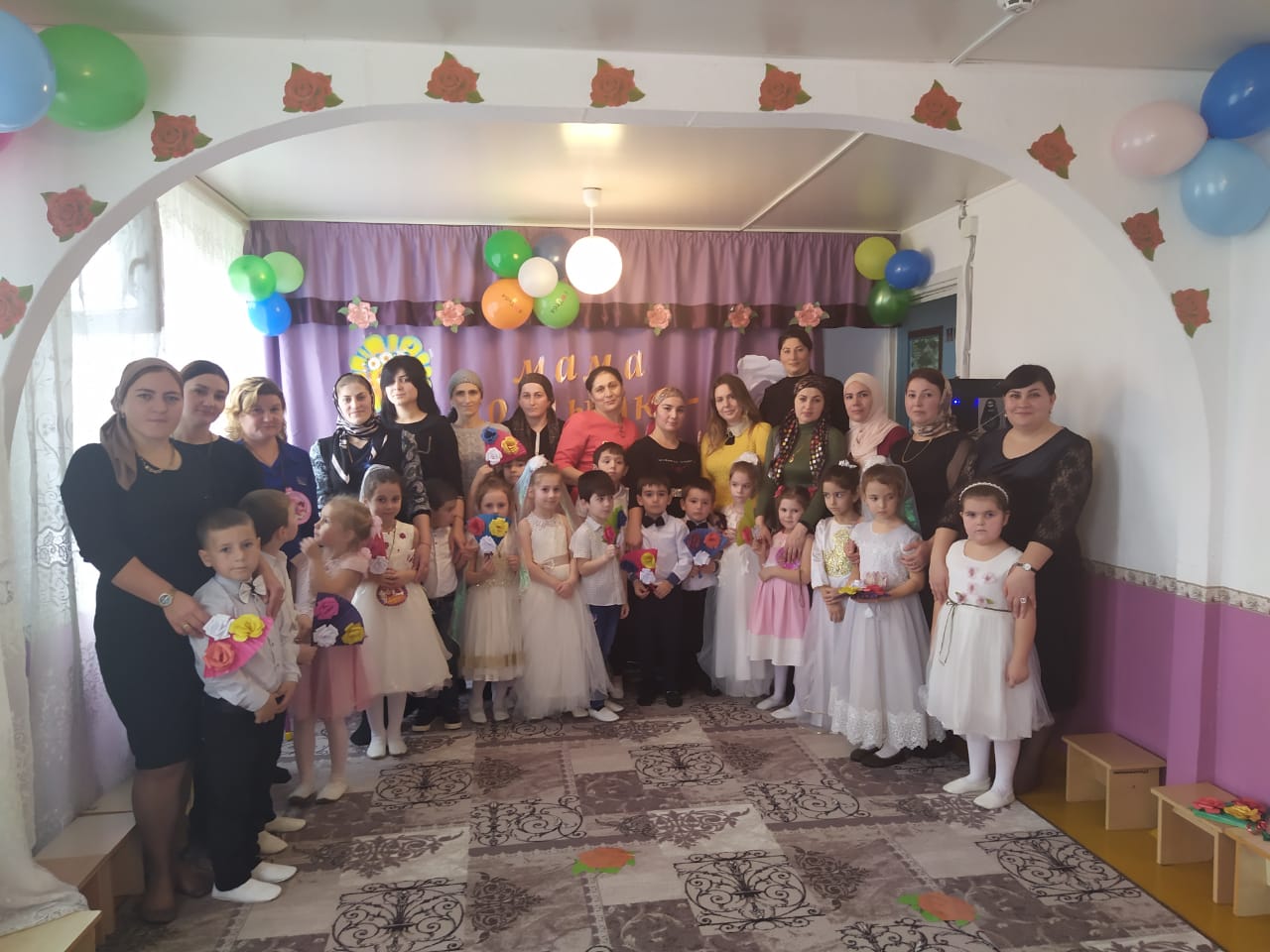 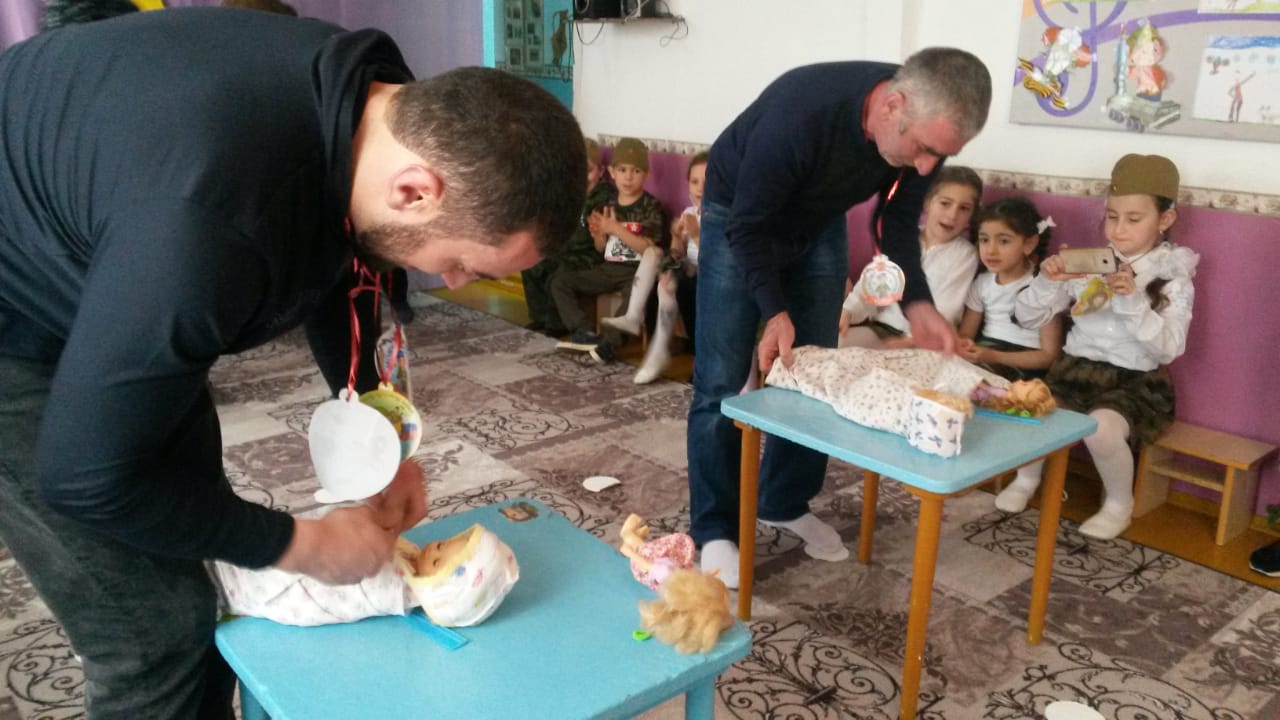 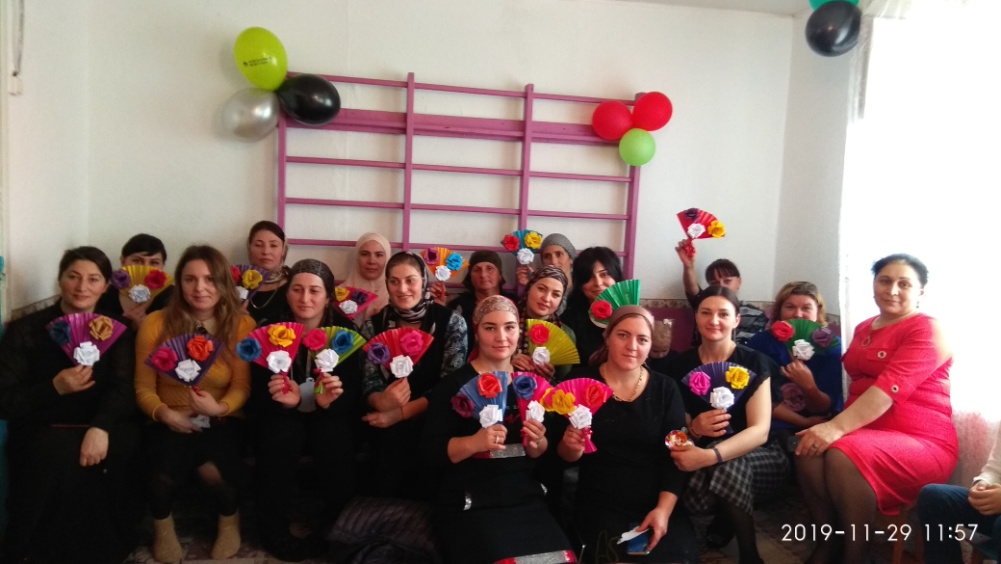 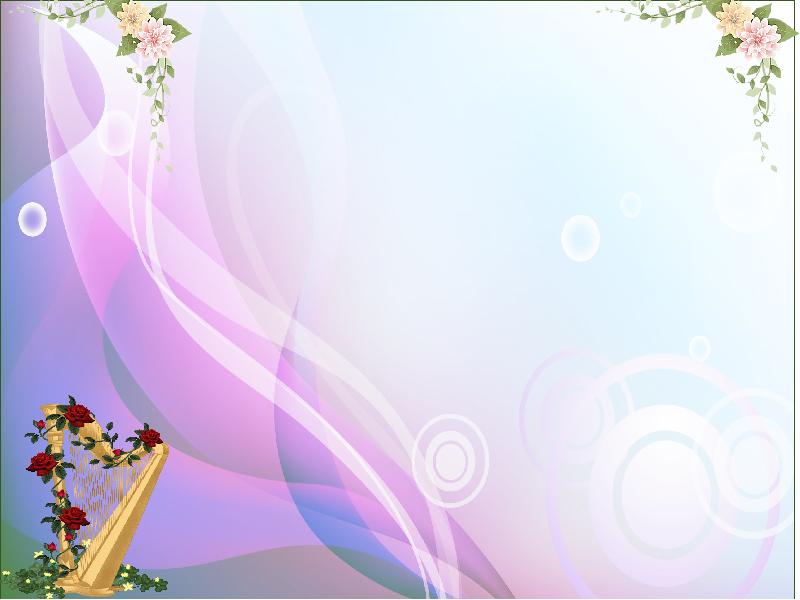 Правила дорожные знать каждому положено!
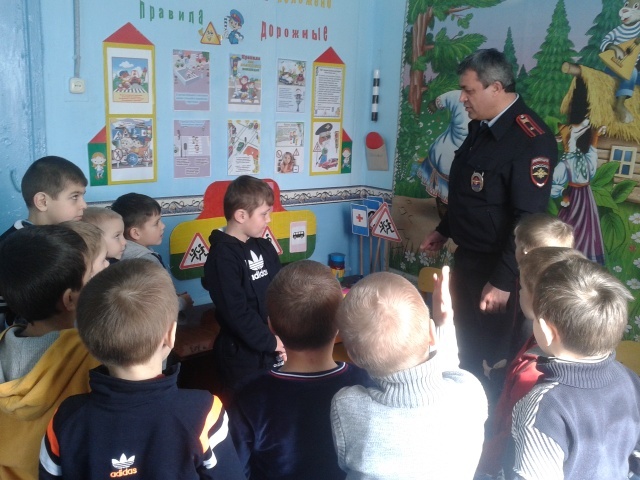 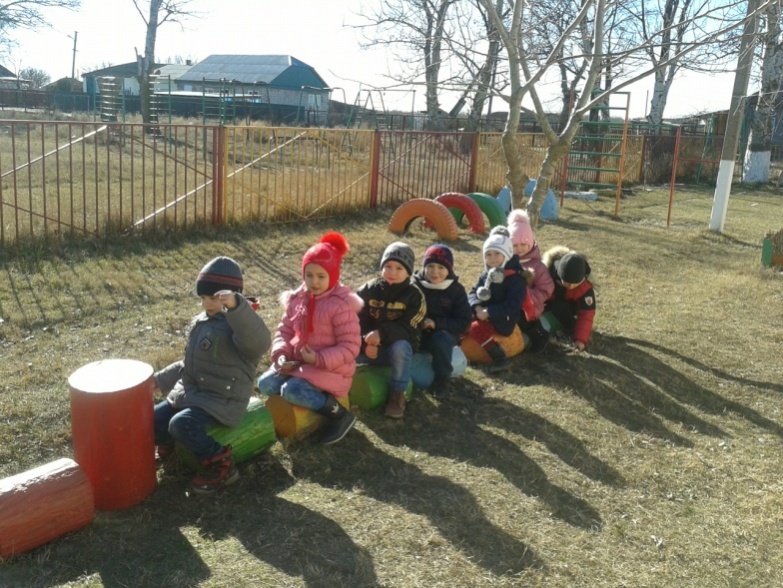 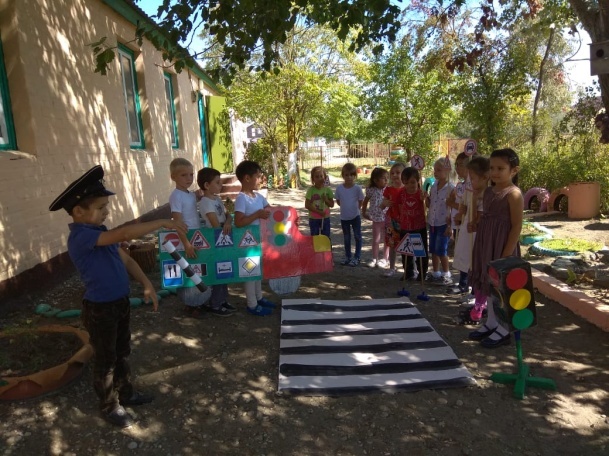 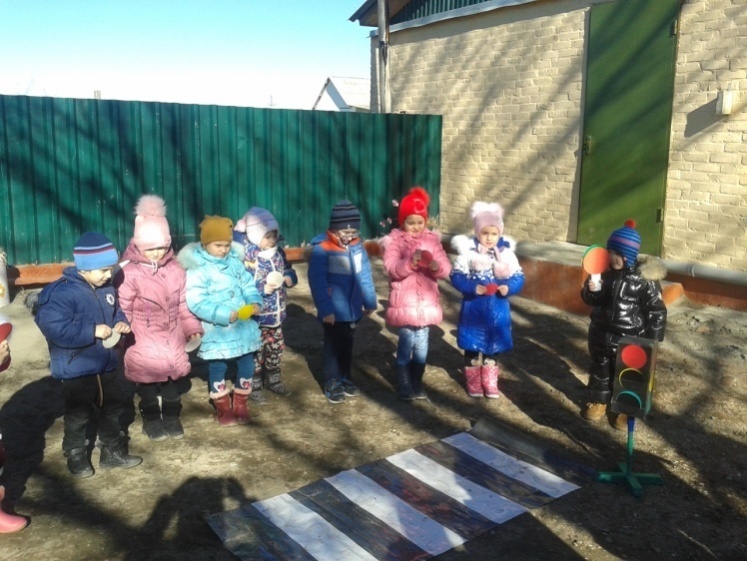 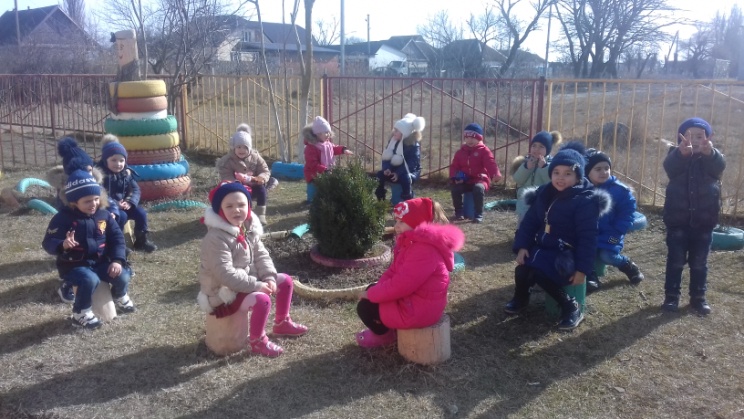 Наши праздники
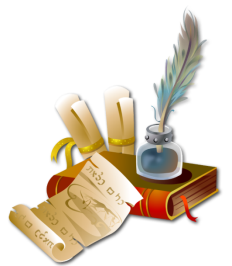 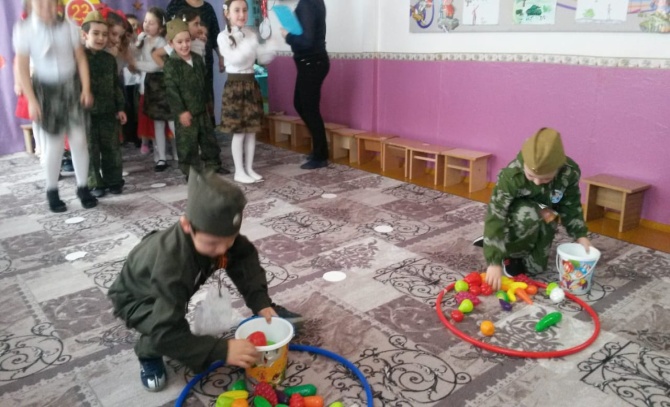 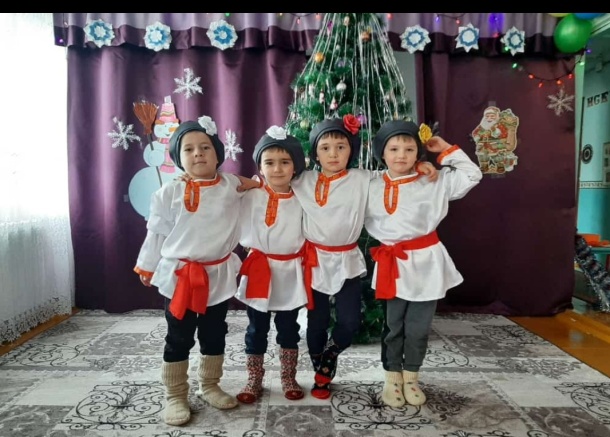 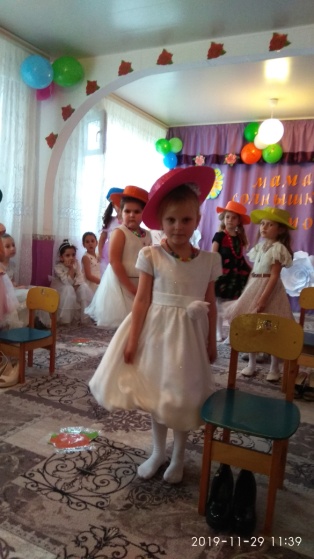 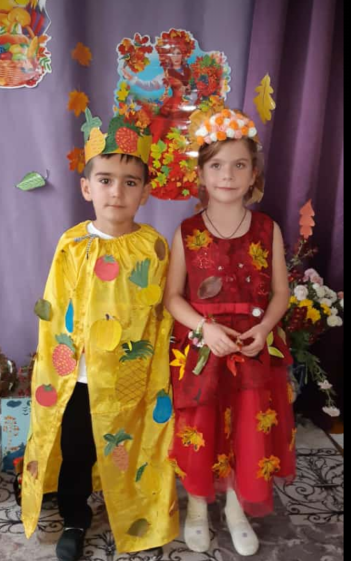 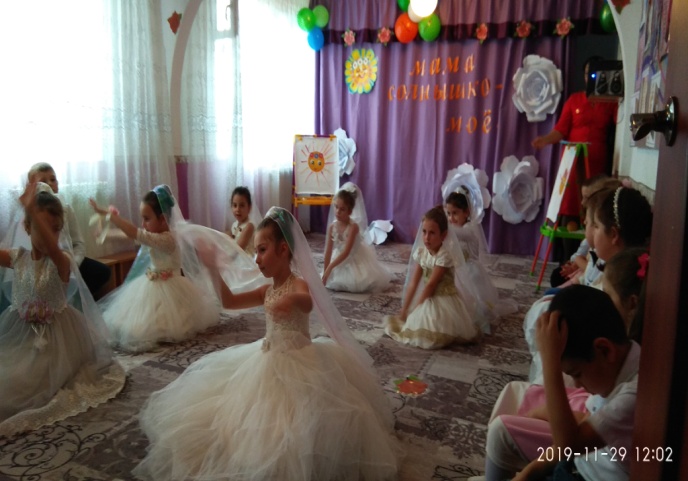 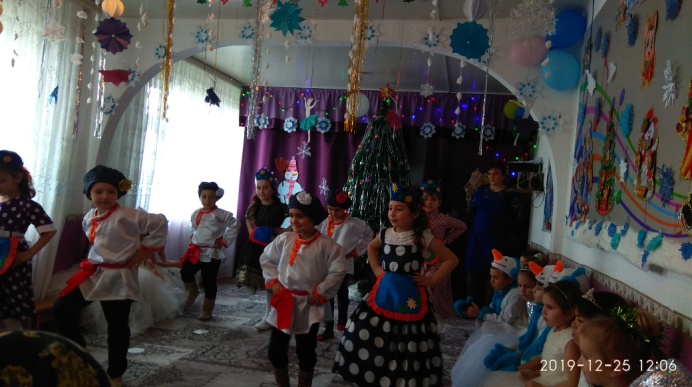 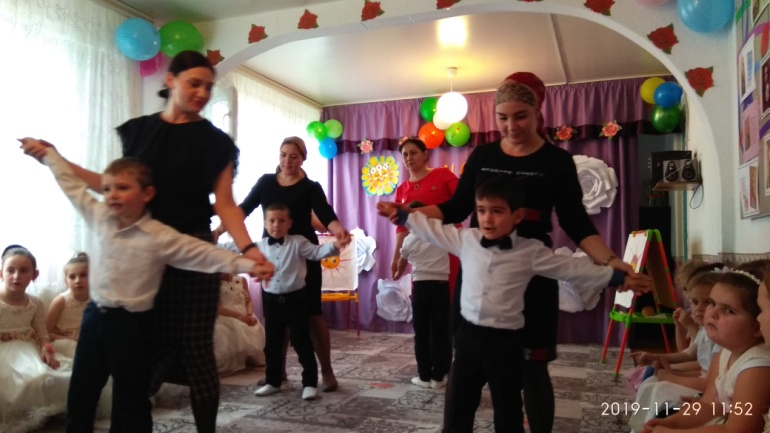 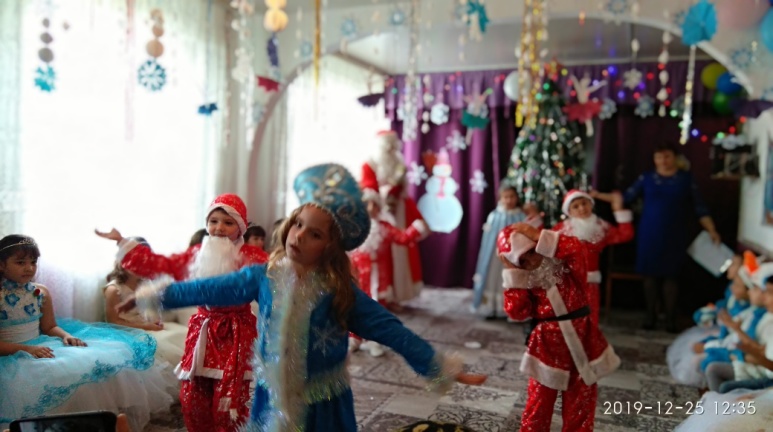 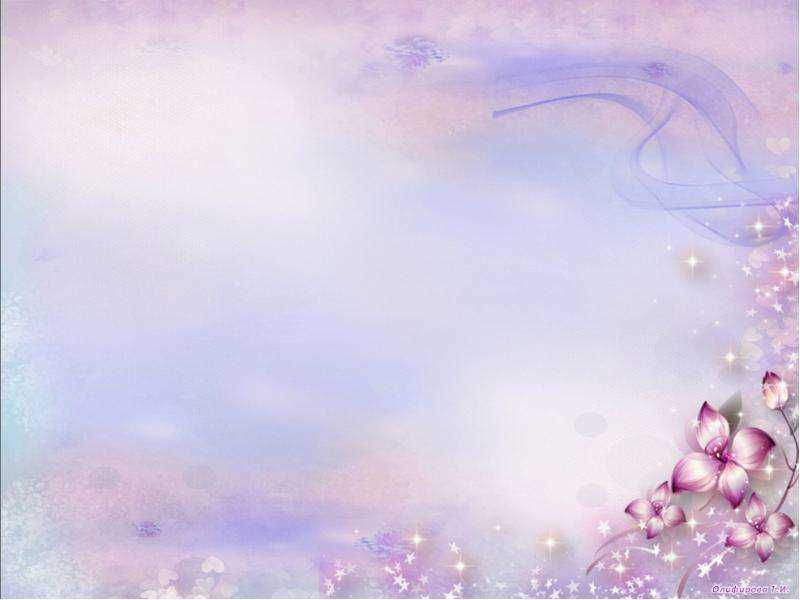 МОИ  ДОСТИЖЕНИЯ
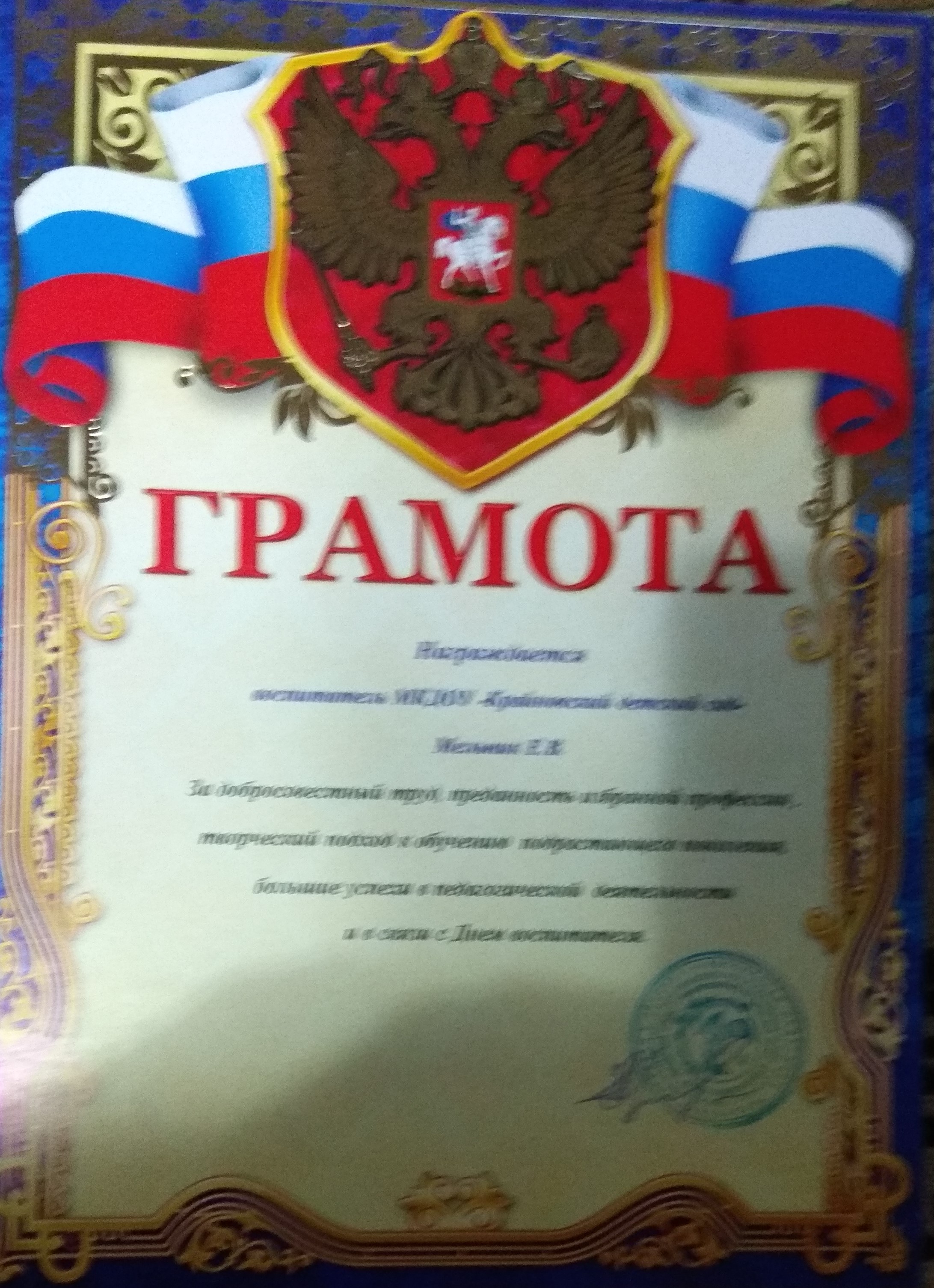 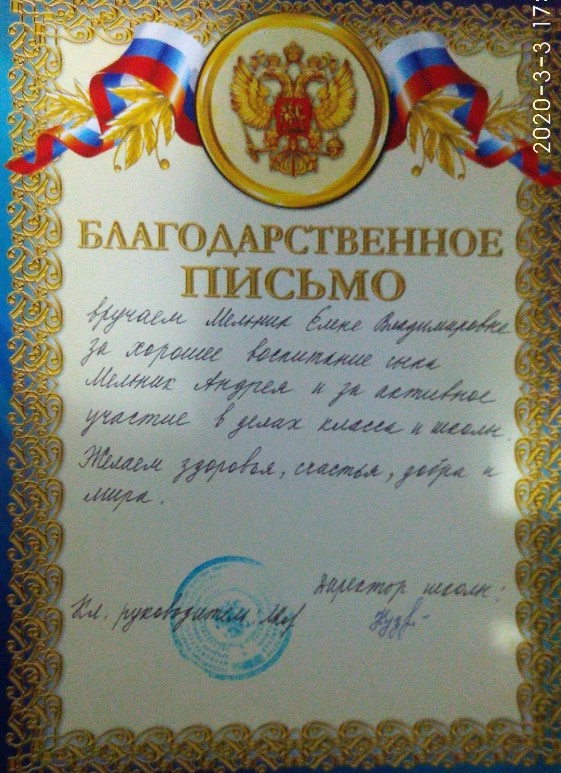 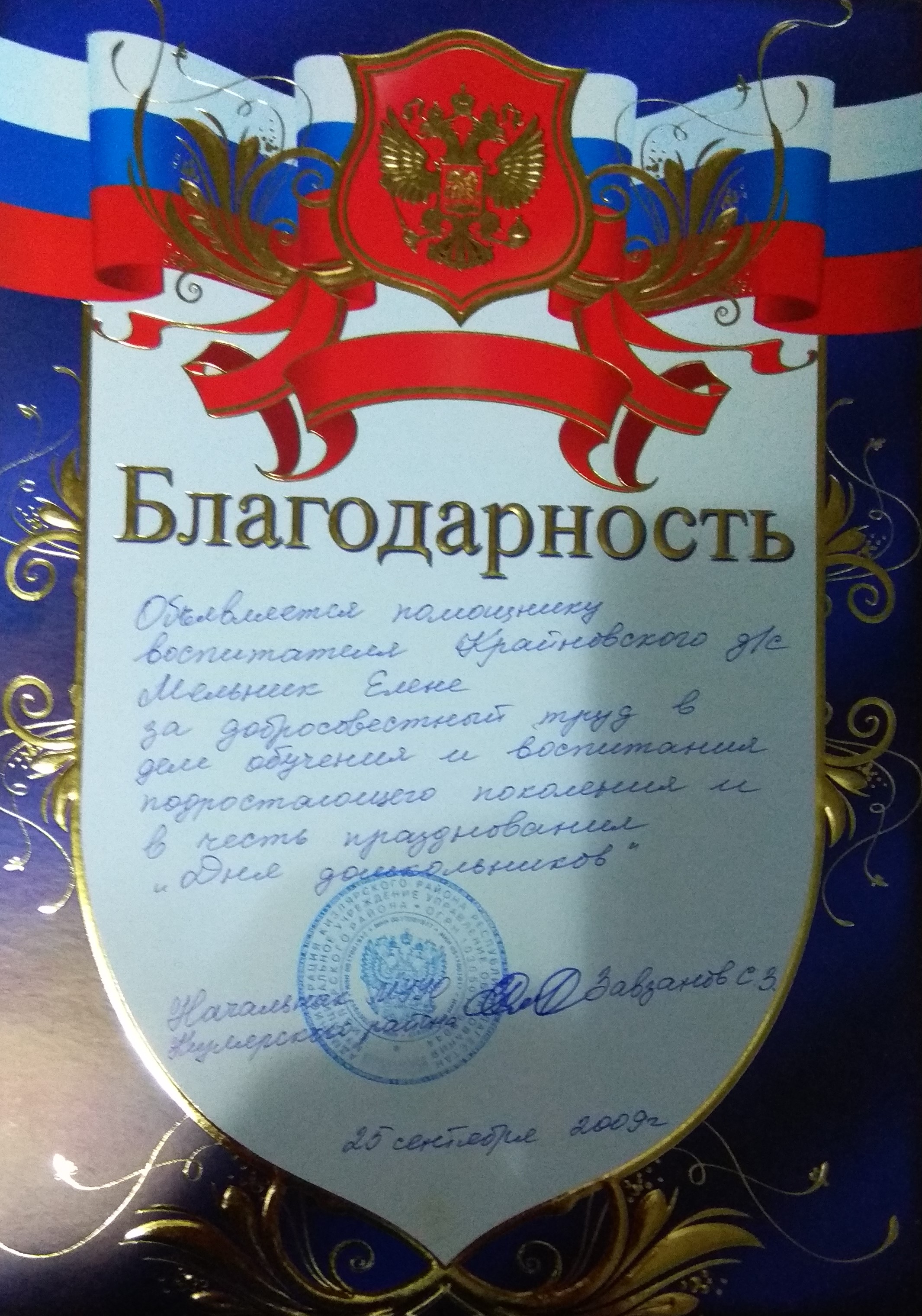 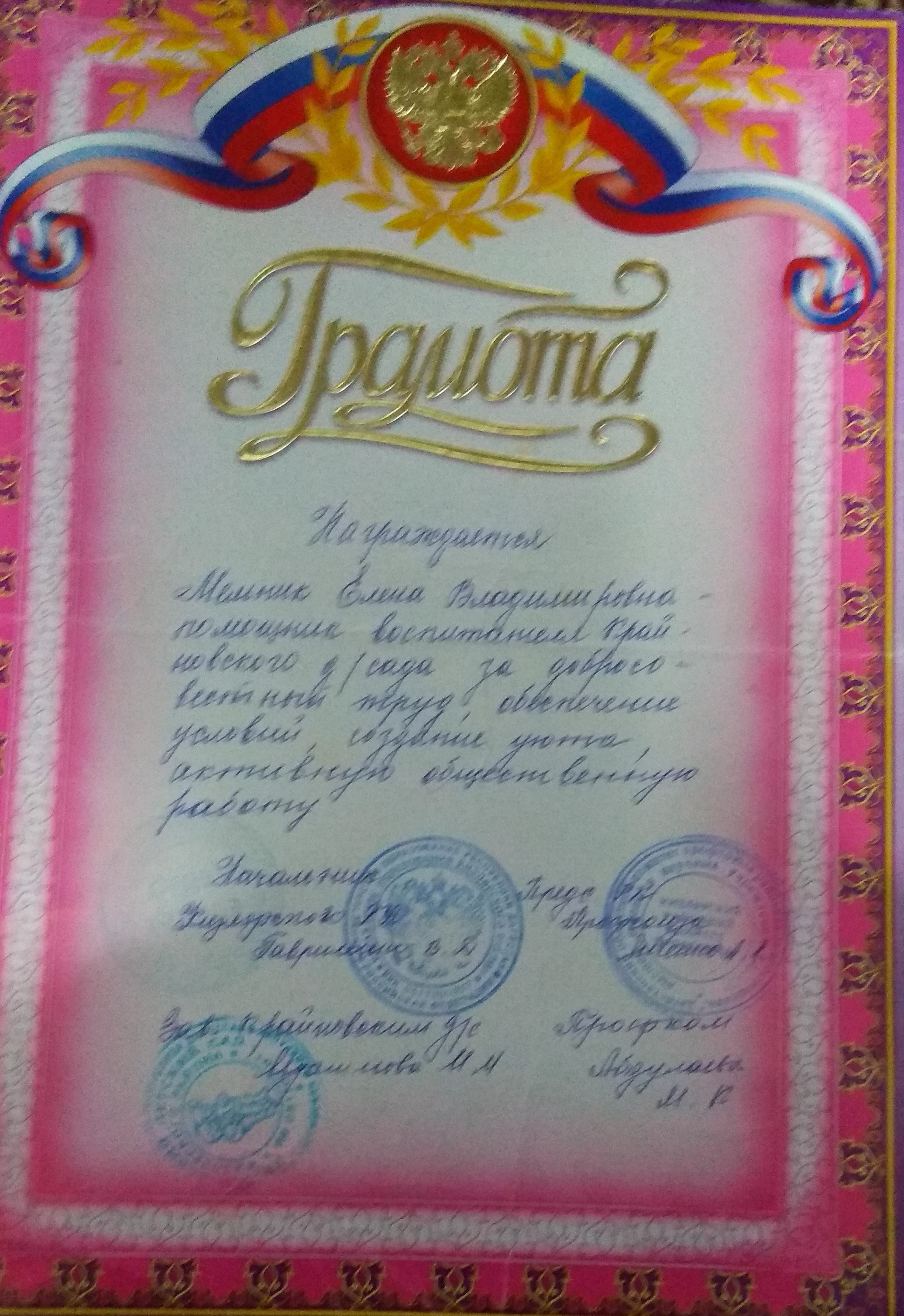 Спасибо за внимание.И представленье себя завершая,Скажу я Вам, коллеги, не тая,Мне не нужна профессия другая,Горжусь я тем, что ВОСПИТАТЕЛЬ я!
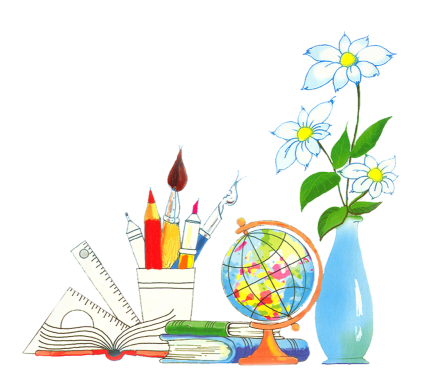 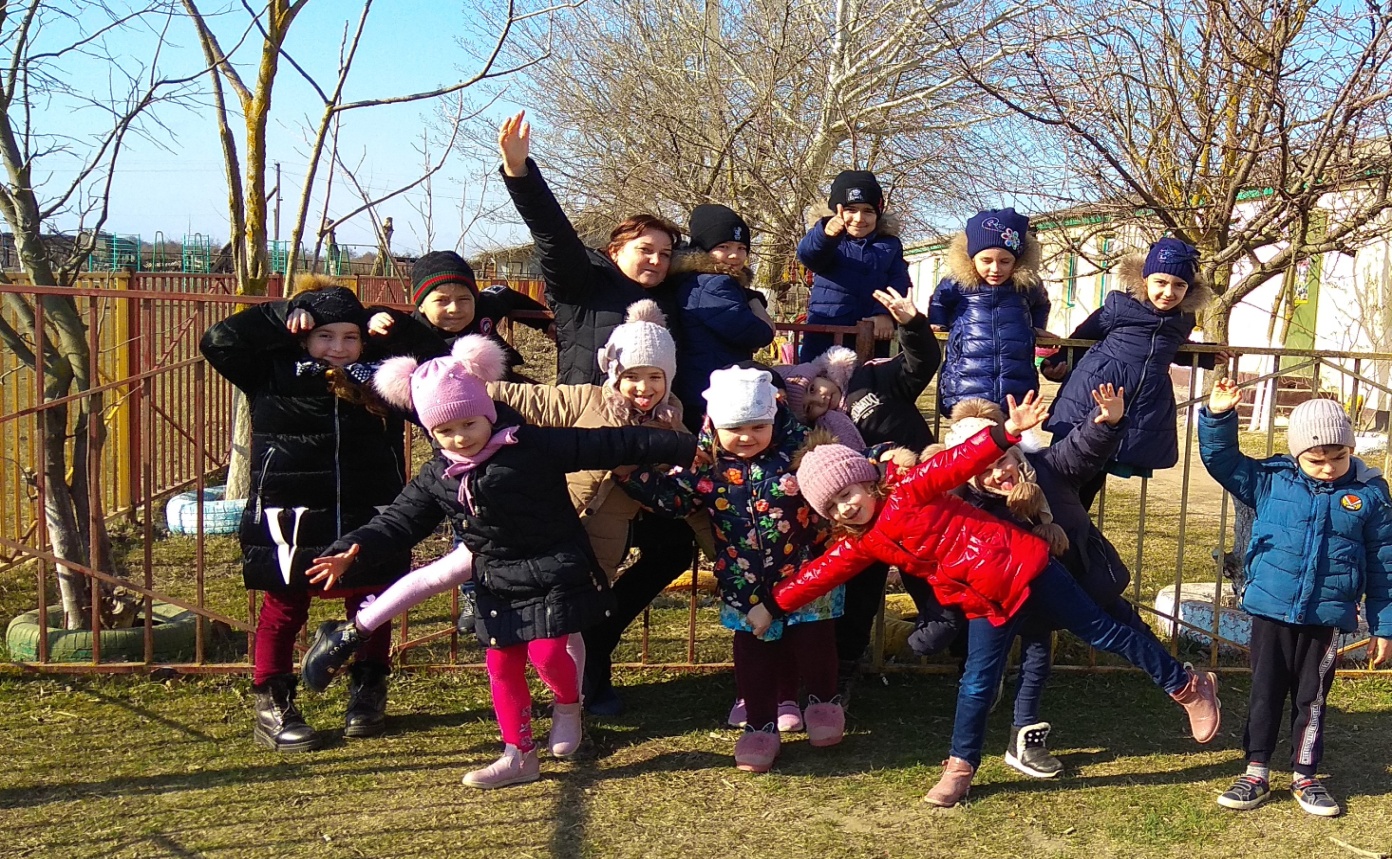